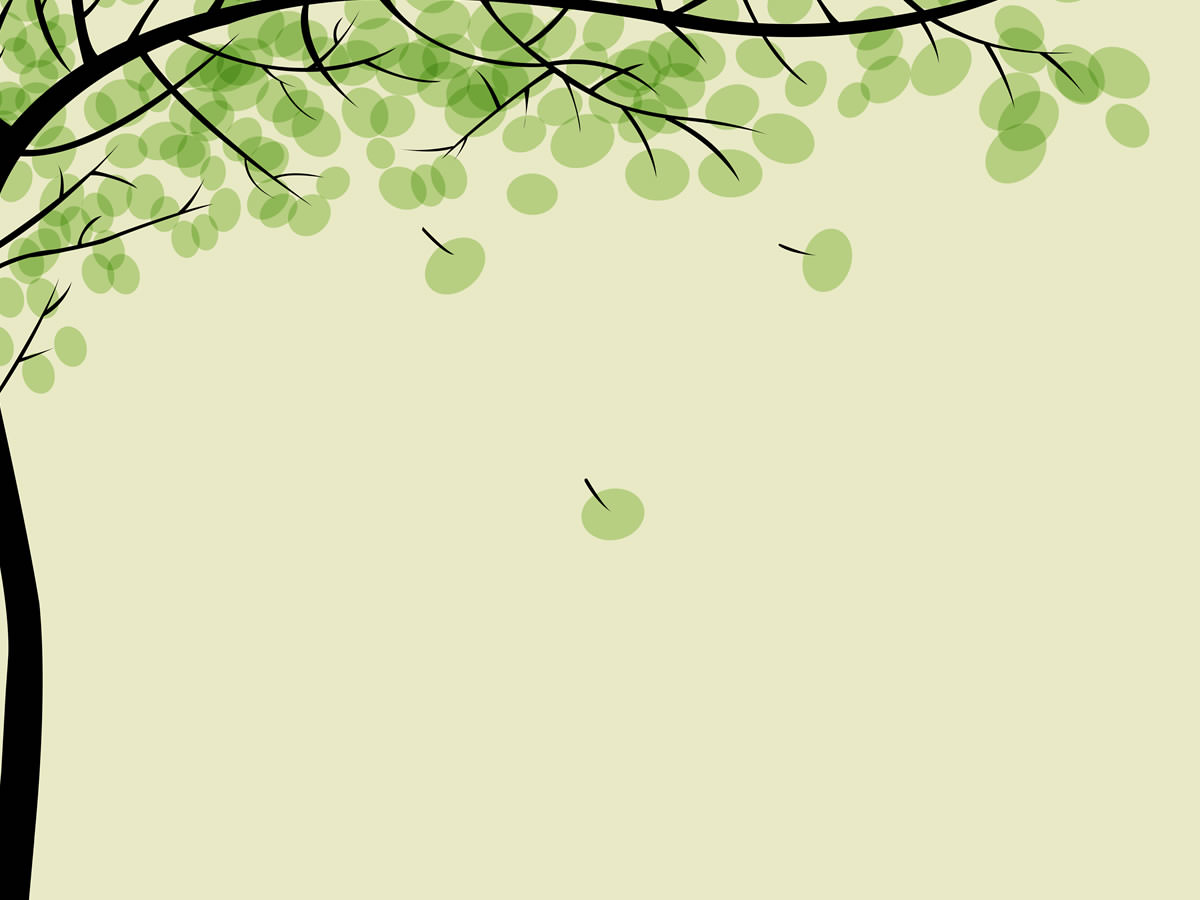 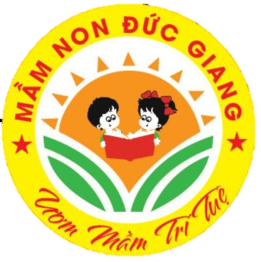 ỦY BAN NHÂN DÂN QUẬN LONG BIÊN
TRƯỜNG MẦM NON ĐỨC GIANG
LĨNH VỰCPHÁT TRIỂN NHẬN THỨC
HOẠT ĐỘNG: LÀM QUEN VỚI TOÁN
ĐỀ TÀI: NHẬN BIẾT HÔM QUA, HÔM NAY, NGÀY MAI
LỨA TUỔI: 5 – 6 TUỔI
Gv: Đào THU THỦY
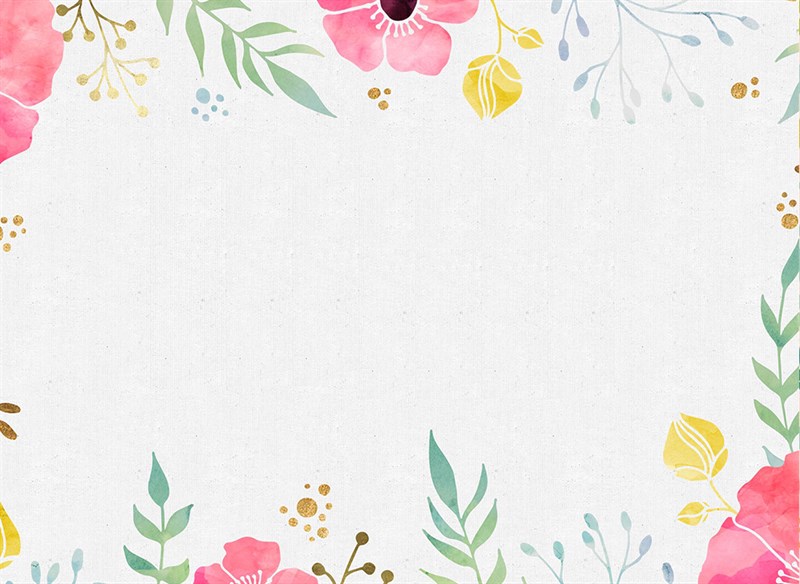 HOẠT ĐỘNG 1:
ôn các thứ trong tuần và
các buổi trong ngày
m
Trò chơi: bé tài giỏi.
Cách chơi:
Trên màn hình xuất hiện
các câu hỏi kèm theo các đáp án 1, 2, 3.
Con hãy chọn ra 1 đáp án đúng
trong 3 đáp án đó nhé.
m
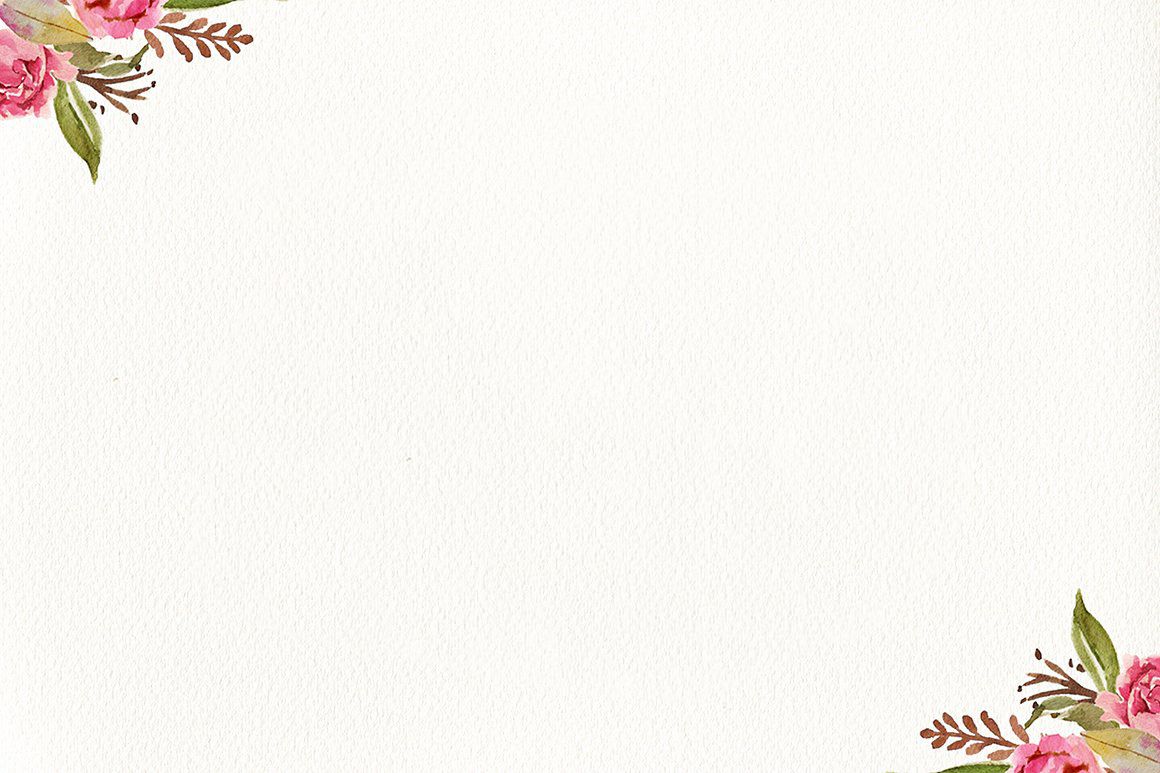 Câu hỏi số 1:
Một tuần có mấy ngày?
m
m
m
7 ngày
Đáp án 1:
Đáp án 2:
6 ngày
5 ngày
Đáp án 3:
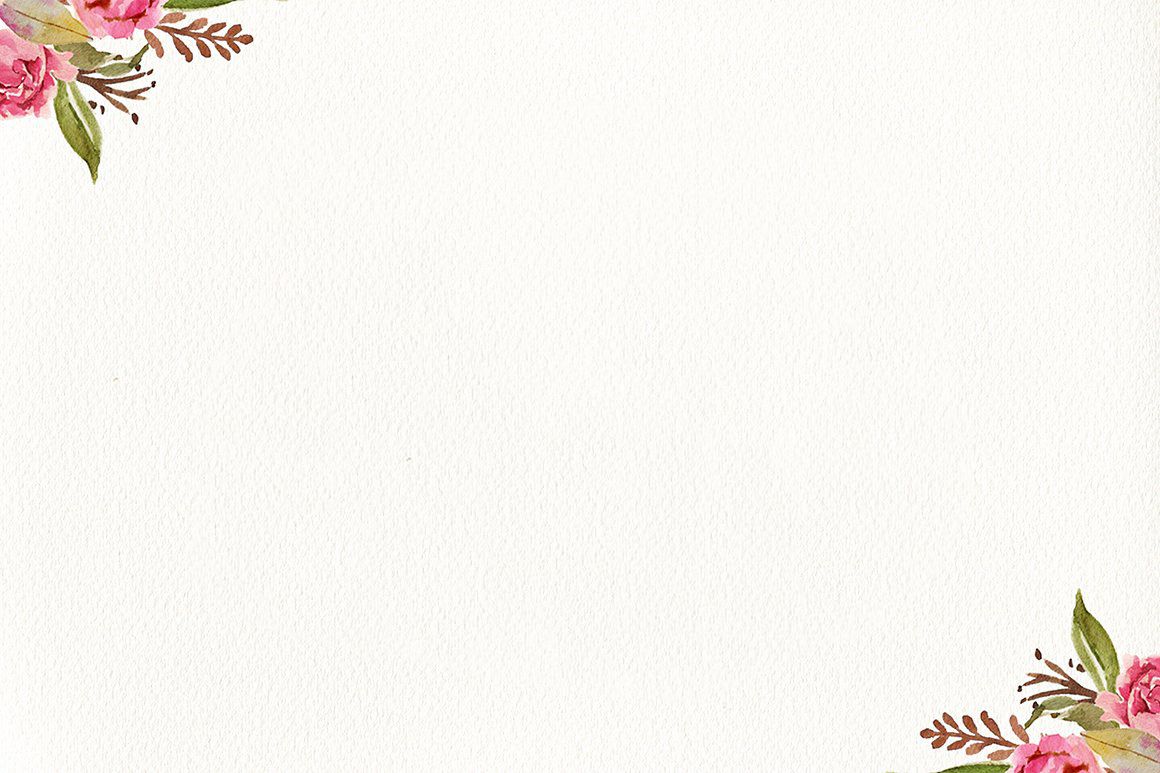 Câu hỏi số 1:
Một tuần có mấy ngày?
m
m
m
7 ngày
Đáp án 1:
m
Đáp án 2:
6 ngày
5 ngày
Đáp án 3:
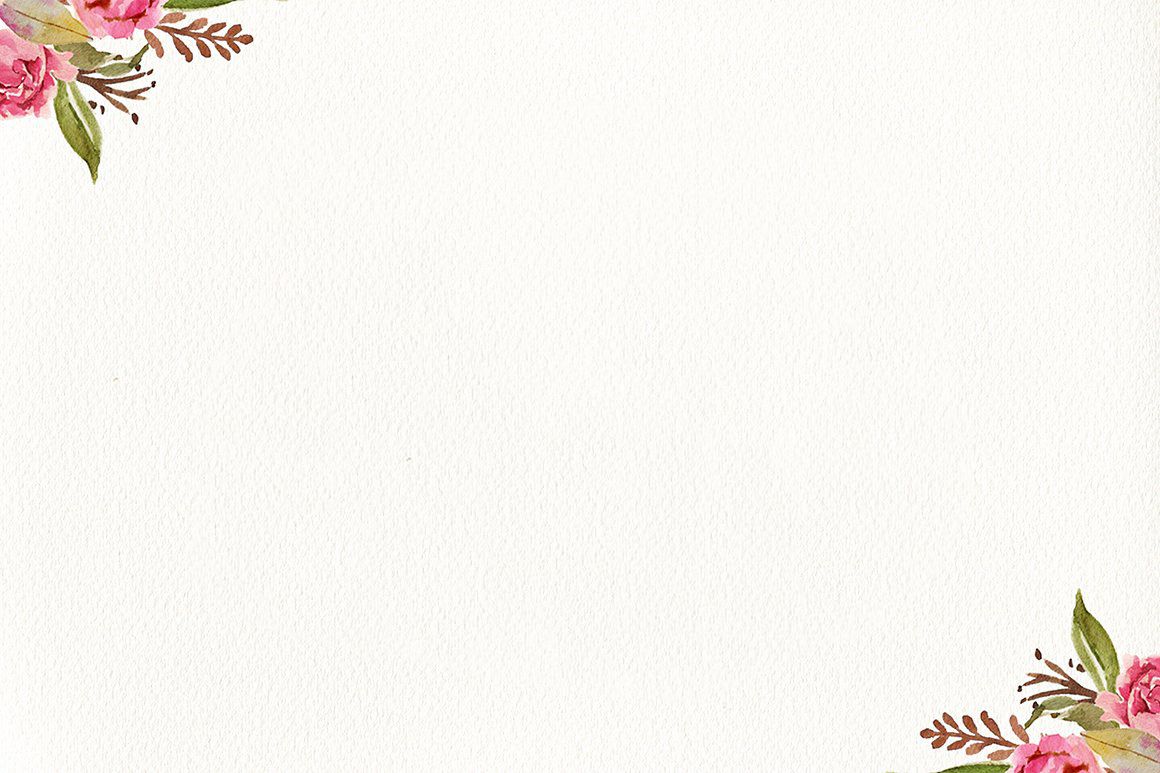 Câu hỏi số 2:
Cách xắp xếp nào sau đây là đúng thứ tự các ngày trong 1 tuần lễ?
m
m
m
Đáp án 1:
Thứ 2- Thứ 3- Thứ 4- Thứ 5- Chủ nhật- Thứ 7
Đáp án 2:
Thứ 2- Thứ 3- Thứ 4- Thứ 5- Thứ 6- Thứ 7- Chủ nhật
Đáp án 3:
Thứ 2- Thứ 3- Thứ 4- Thứ 5- Thứ 6- Thứ 7
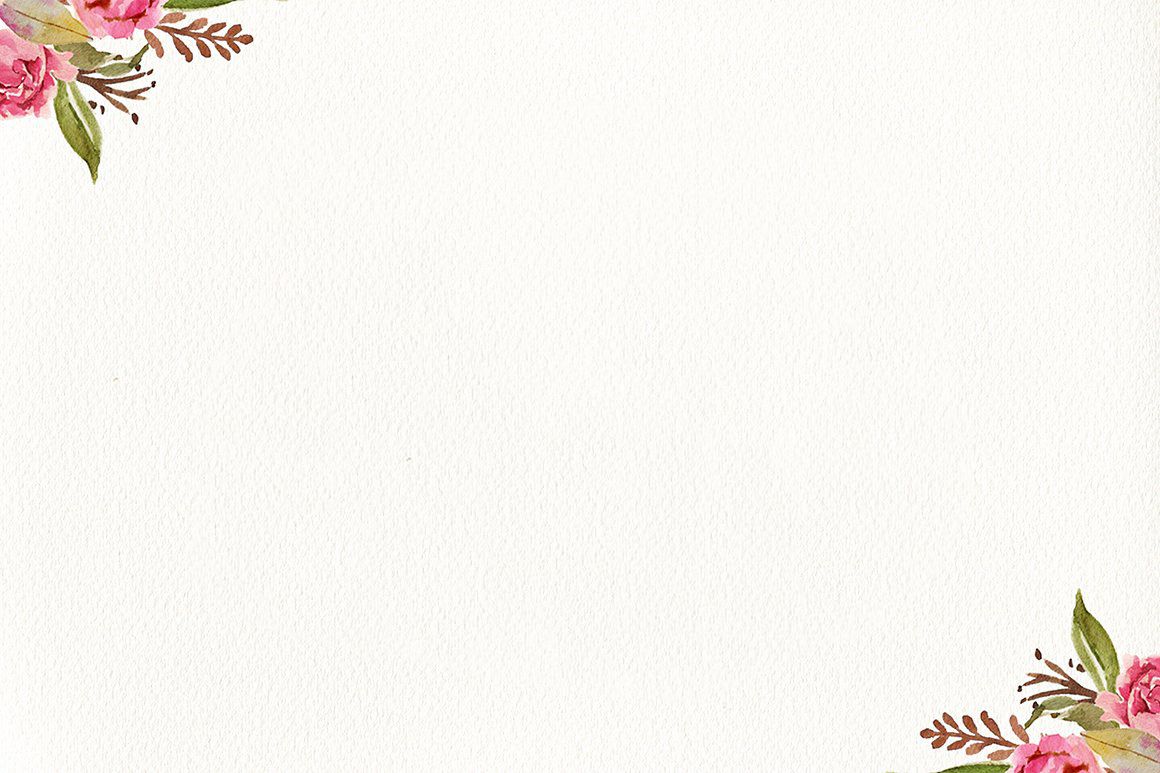 Câu hỏi số 2:
Cách xắp xếp nào sau đây là đúng thứ tự các ngày trong 1 tuần lễ?
m
m
m
Đáp án 1:
Thứ 2- Thứ 3- Thứ 4- Thứ 5- Chủ nhật- Thứ 7
Đáp án 2:
Thứ 2- Thứ 3- Thứ 4- Thứ 5- Thứ 6- Thứ 7- Chủ nhật
Đáp án 3:
Thứ 2- Thứ 3- Thứ 4- Thứ 5- Thứ 6- Thứ 7
Trò chơi: Cánh hoa bí mật
Cách chơi:
Trên màn hình có 1 bông hoa với
4 cánh hoa tương ứng với 4 chữ cái,
các con sẽ mở từng cánh hoa chữ cái và
giải đáp những bí mật bên trong nhé.
m
e
ª
m
m
m
©
¨
BÐ tËp thÓ dôc
Mçi s¸ng b×nh minh
C¸c b¹n biÕt kh«ng?
Buæi nµo thÕ nhØ?
e
ª
m
m
m
©
¨
BÐ tËp thÓ dôc
Mçi s¸ng b×nh minh
C¸c b¹n biÕt kh«ng?
Buæi nµo thÕ nhØ?
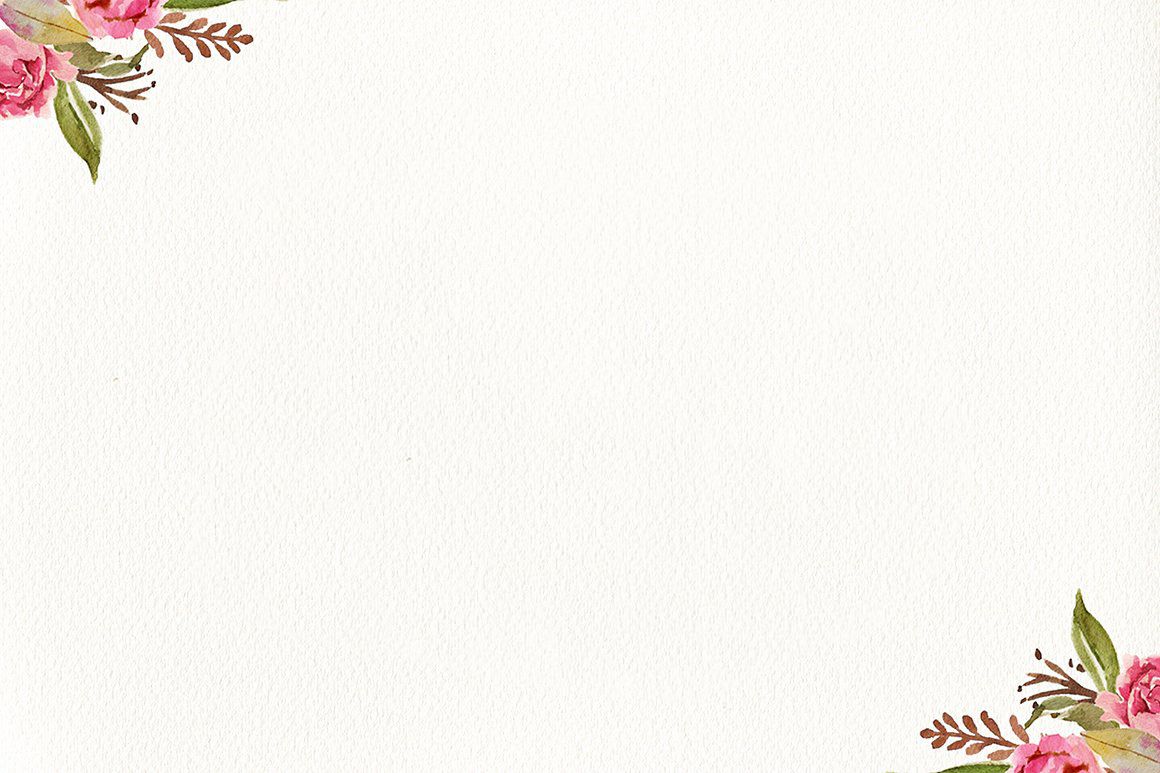 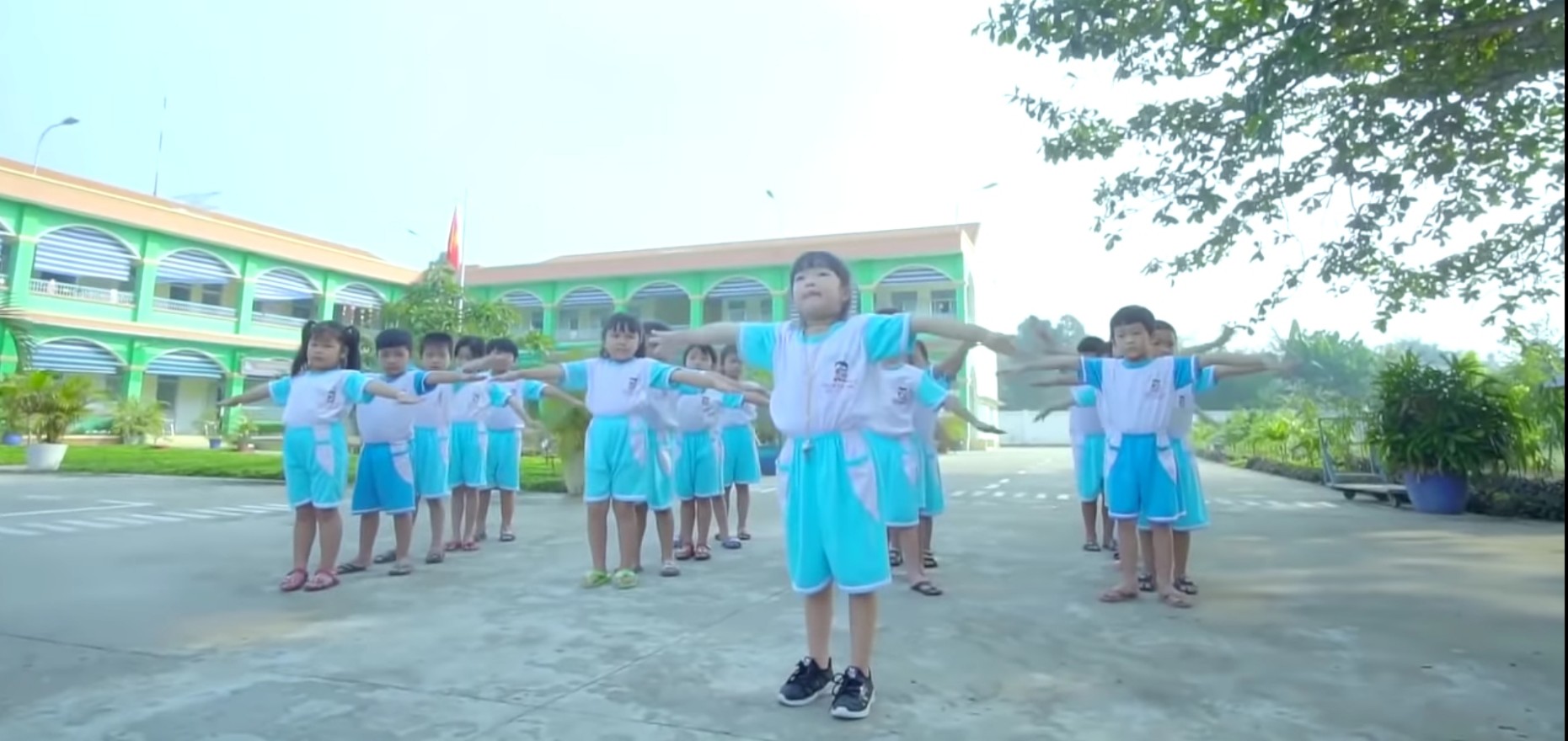 m
Buổi sáng: Bé tập thể dục
Bữa trưa đã đến
Mời cô, mời bạn
Cùng ăn nhanh vào
Bạn ơi buổi nào?
e
ª
m
m
¨
m
m
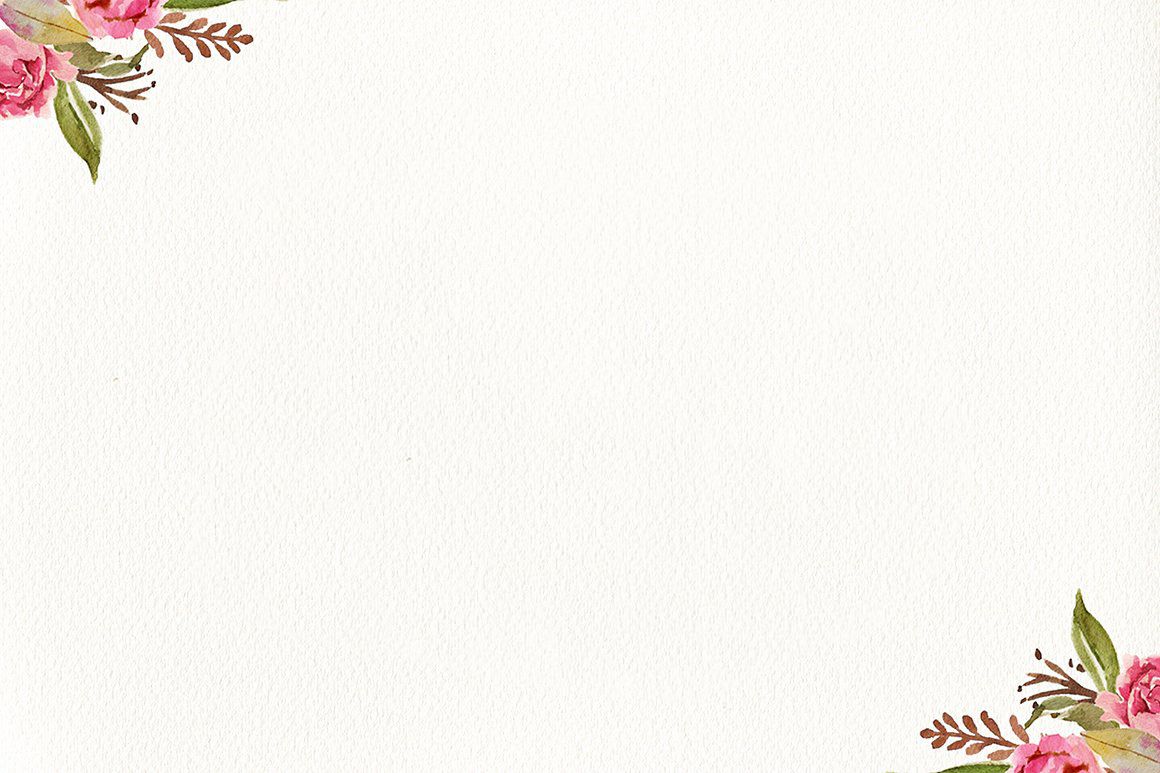 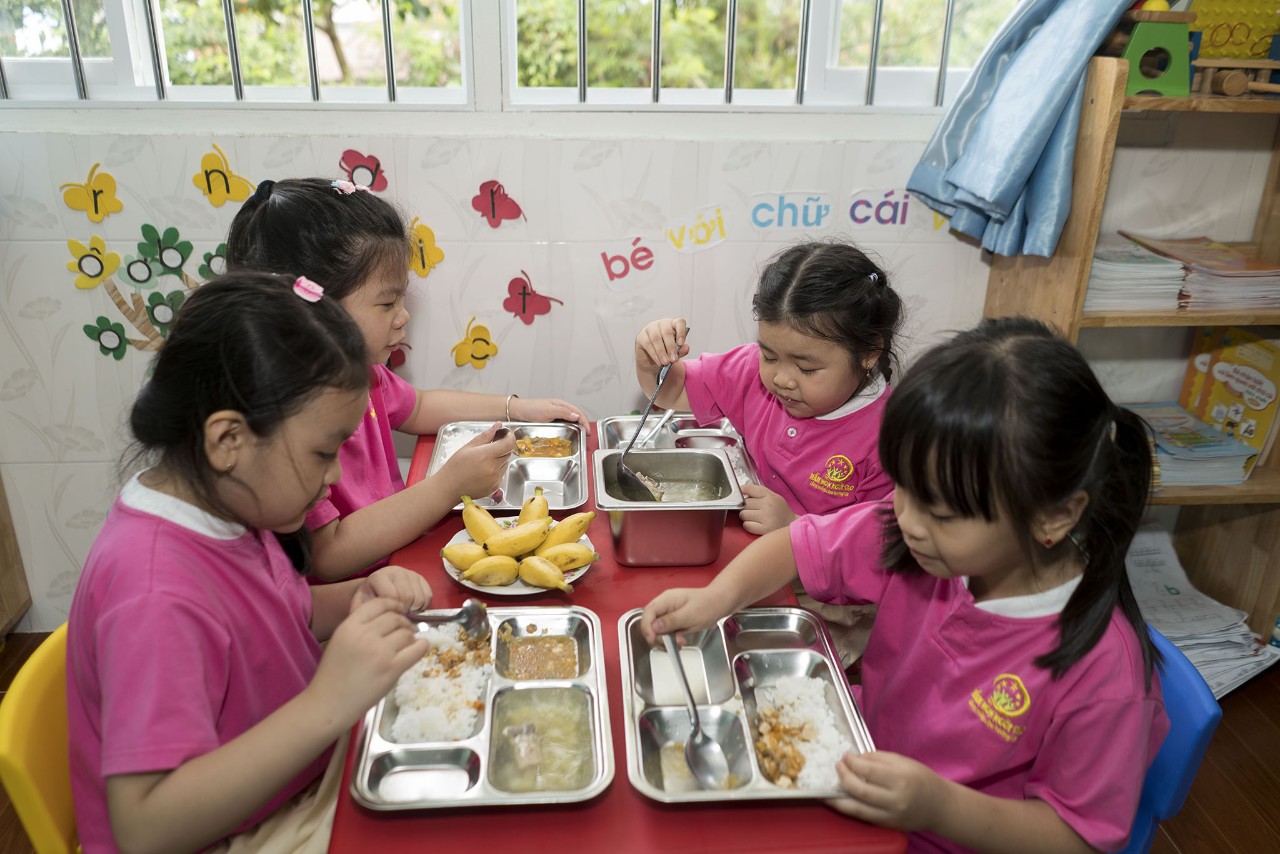 m
Buổi trưa: Bé ăn cơm ở lớp với bạn
Mặt trời đã xuống
Dưới ngọn núi xa
Mẹ đón về nhà
Sau một ngày học
Đố bé buổi nào?
e
m
m
m
m
¨
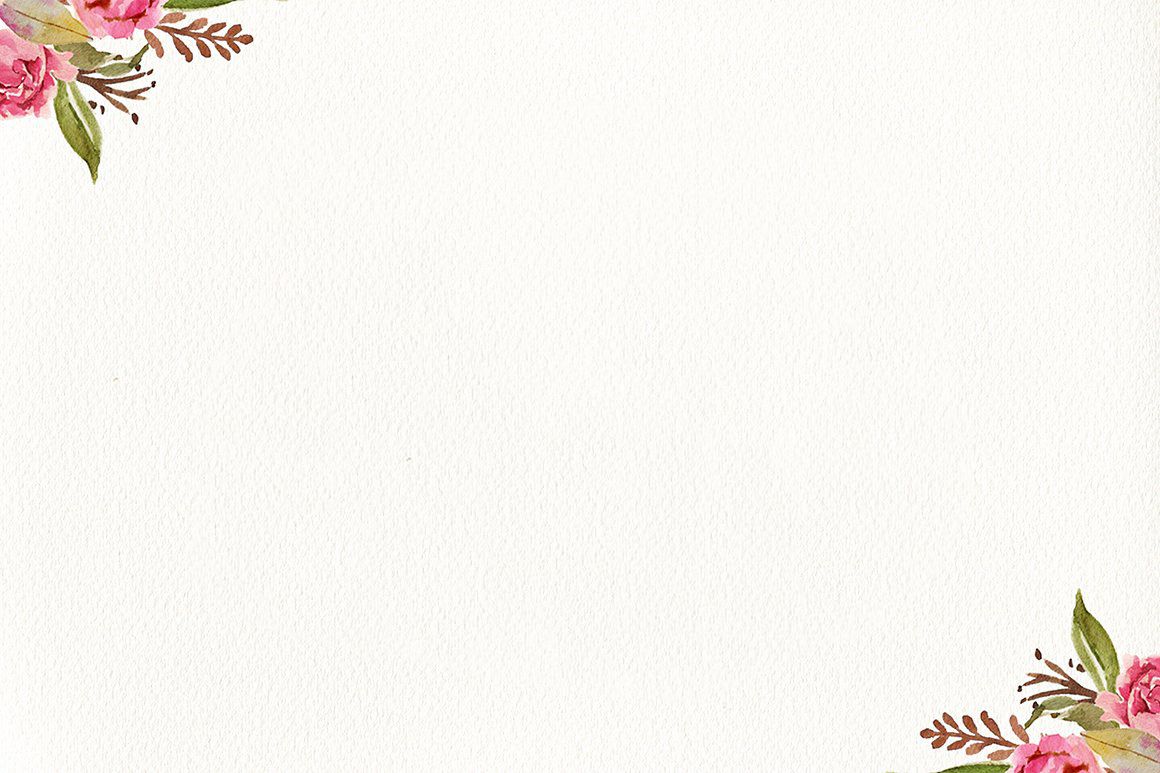 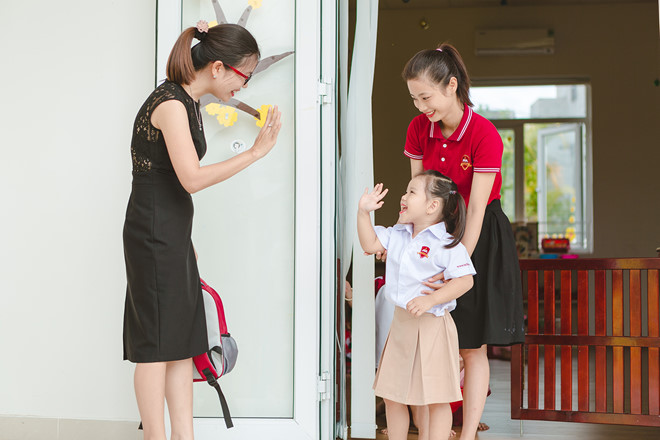 m
Buổi chiều: Mẹ đón bé từ lớp về nhà
m
Đêm đã về khuya
Mặt trời đi ngủ
Mặt trăng ló rạng
Đố bạn buổi nào?
m
m
¨
m
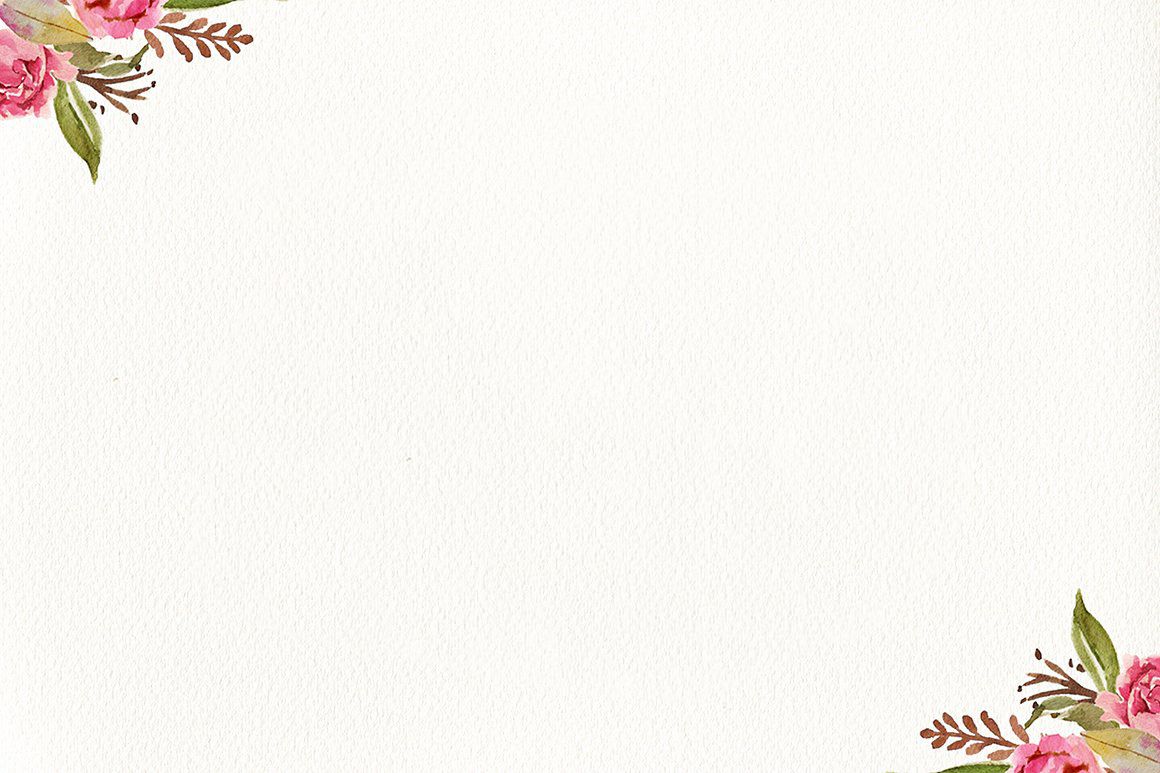 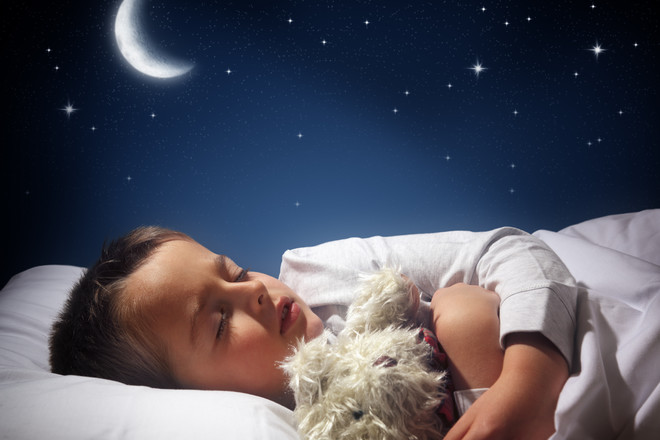 m
m
Buổi tối: Bé đi ngủ
Chúc mừng
bé
m
m
m
m
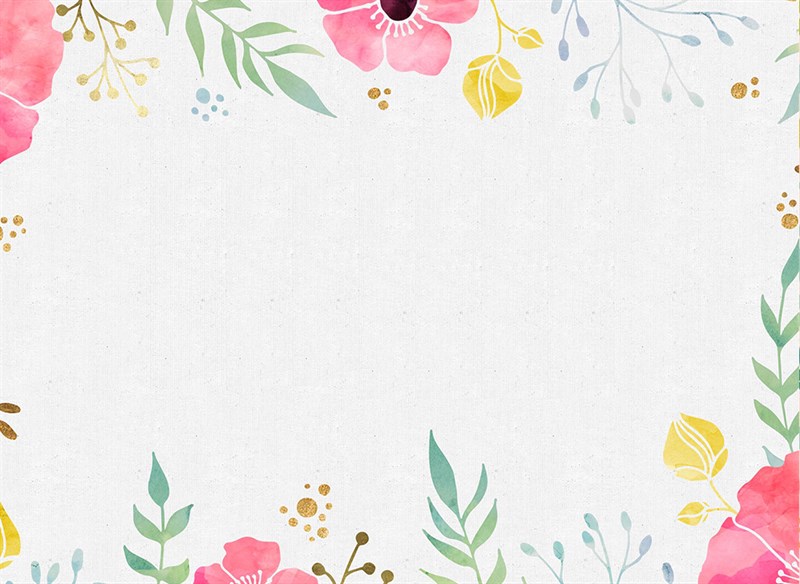 HOẠT ĐỘNG 2:
Nhận biết hôm qua, hôm nay, ngày mai
m
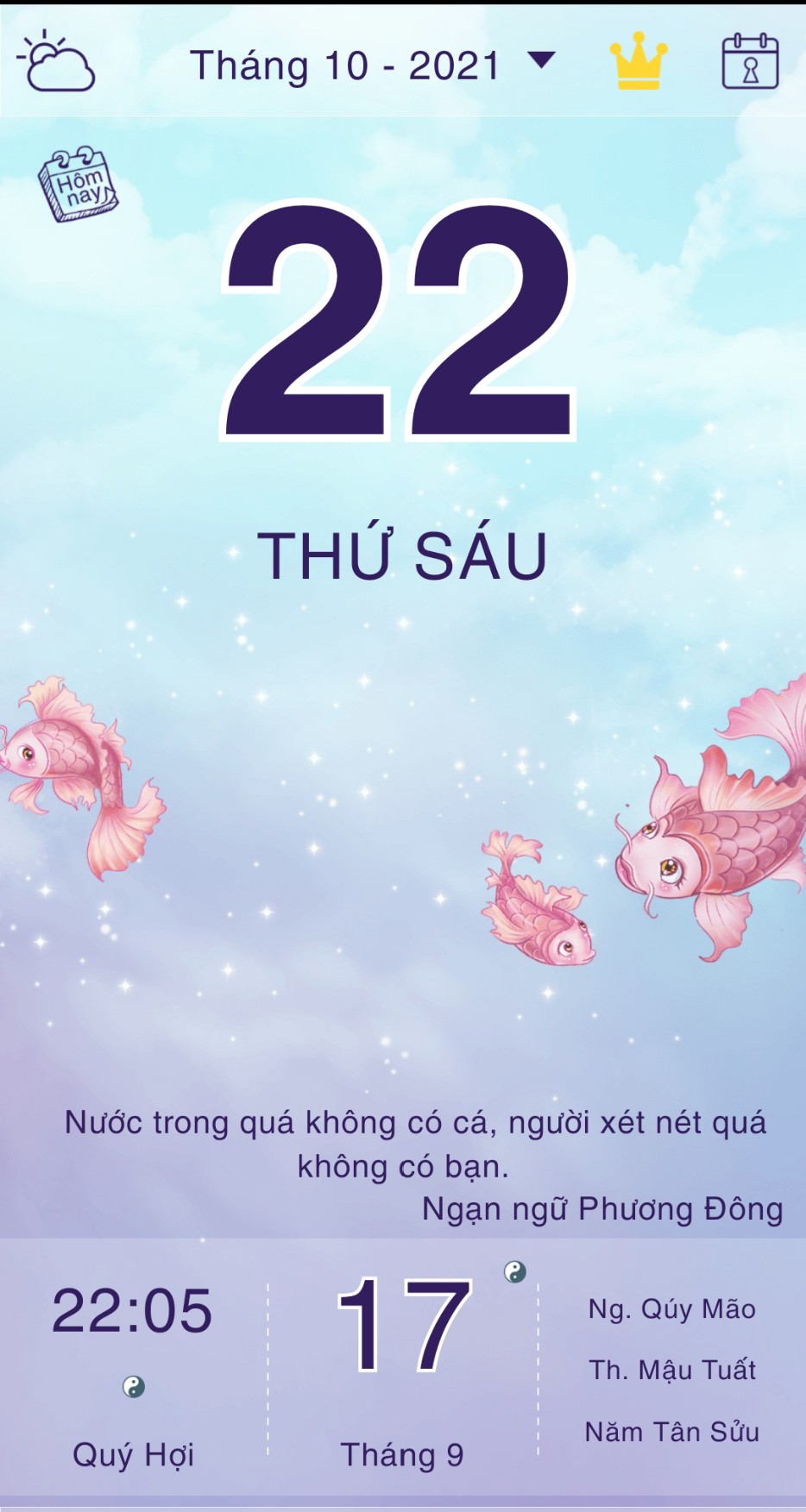 m
m
m
m
m
m
m
m
HÔM NAY
m
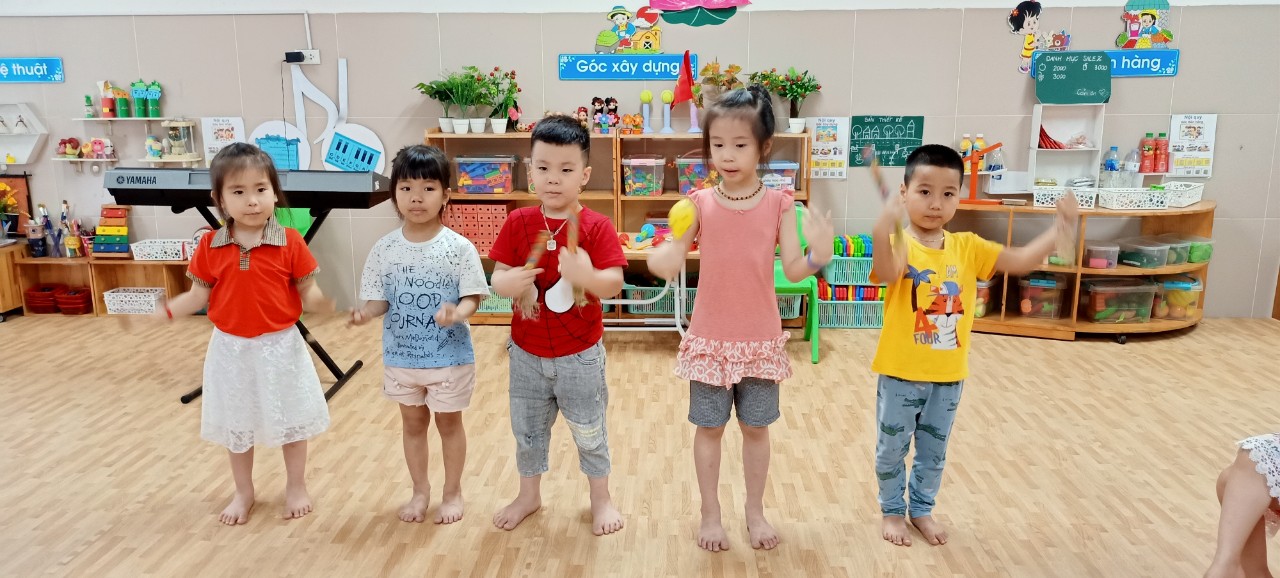 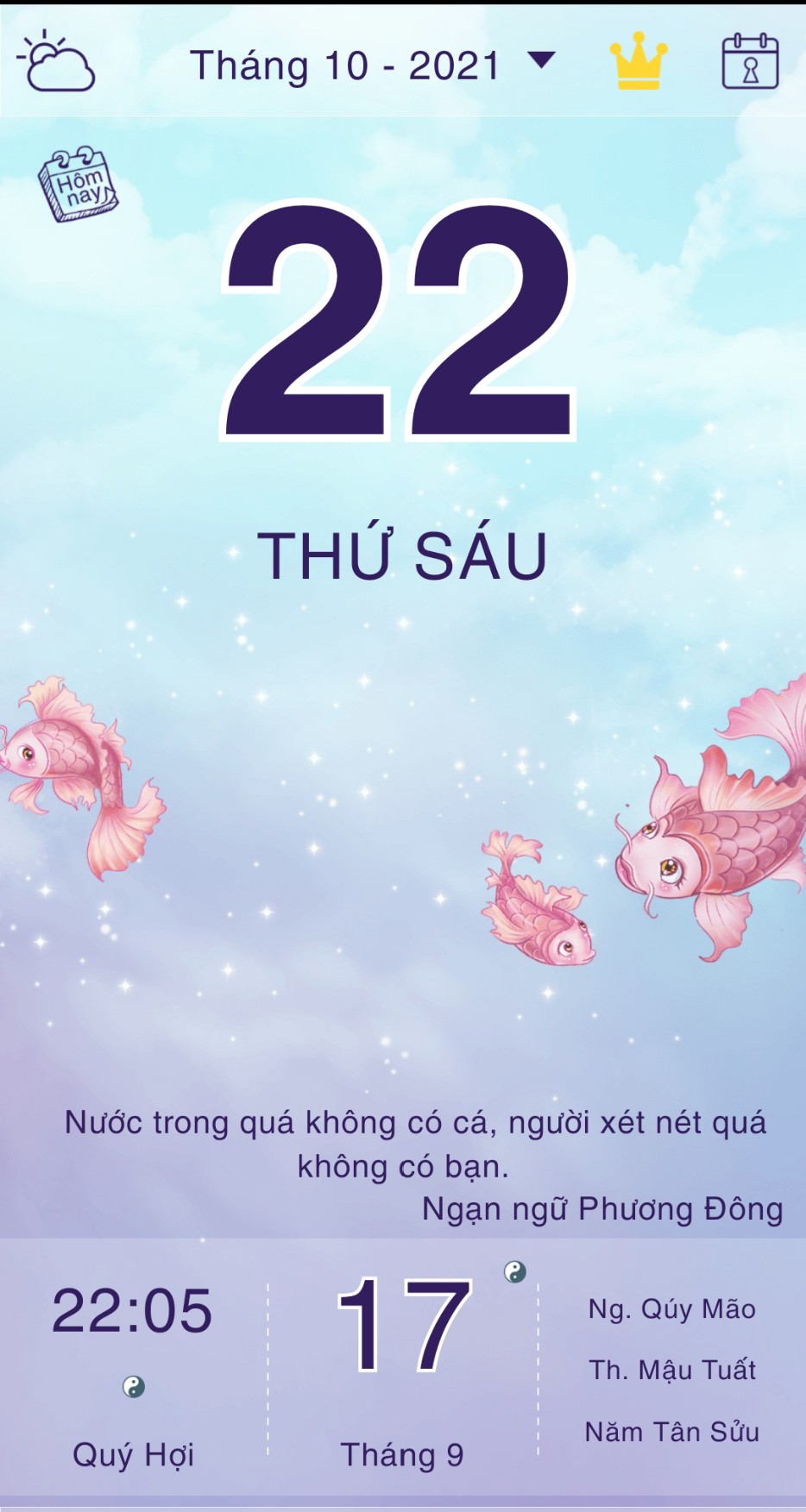 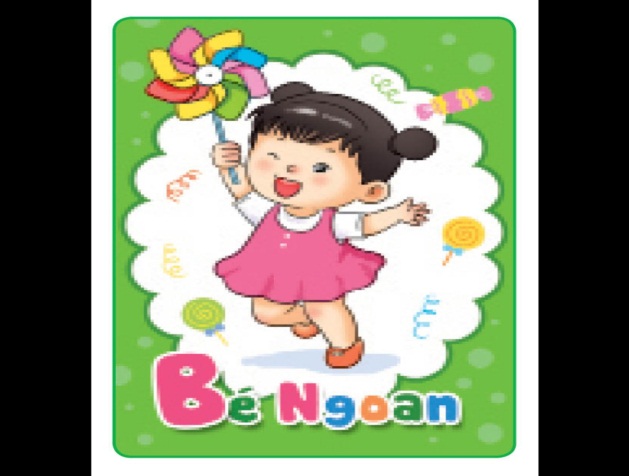 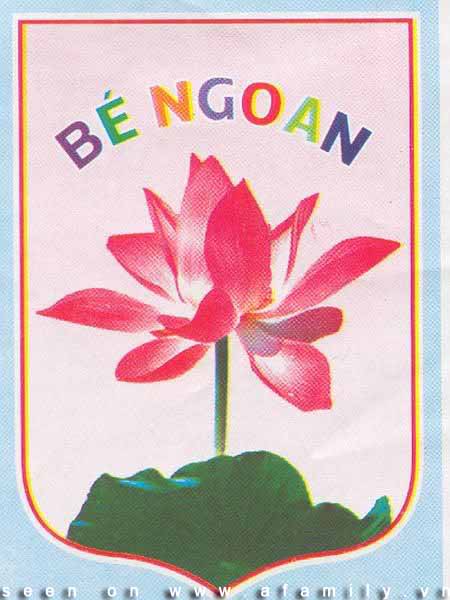 m
m
m
m
m
m
m
m
HÔM NAY
m
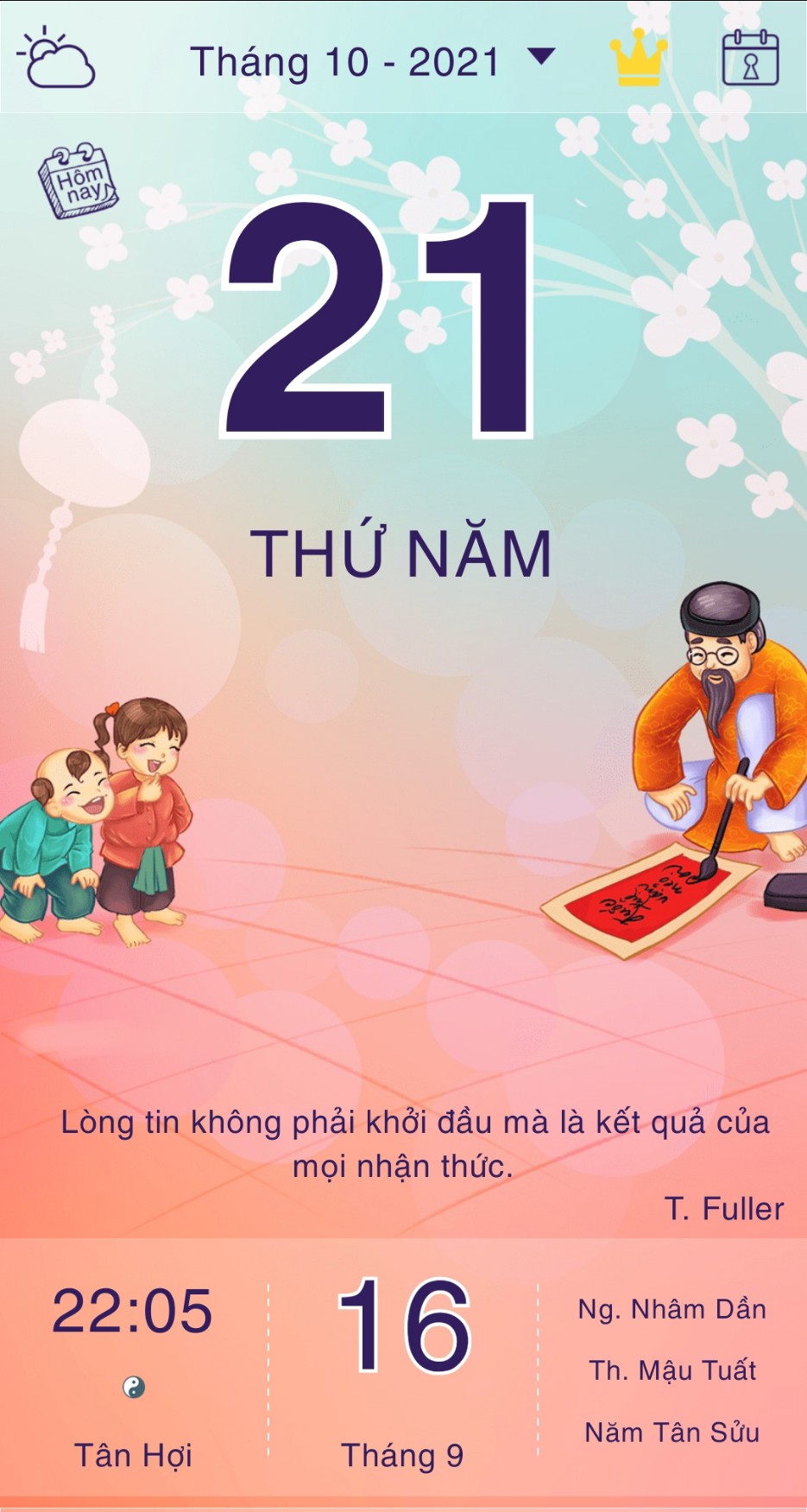 m
m
m
m
m
HÔM QUA
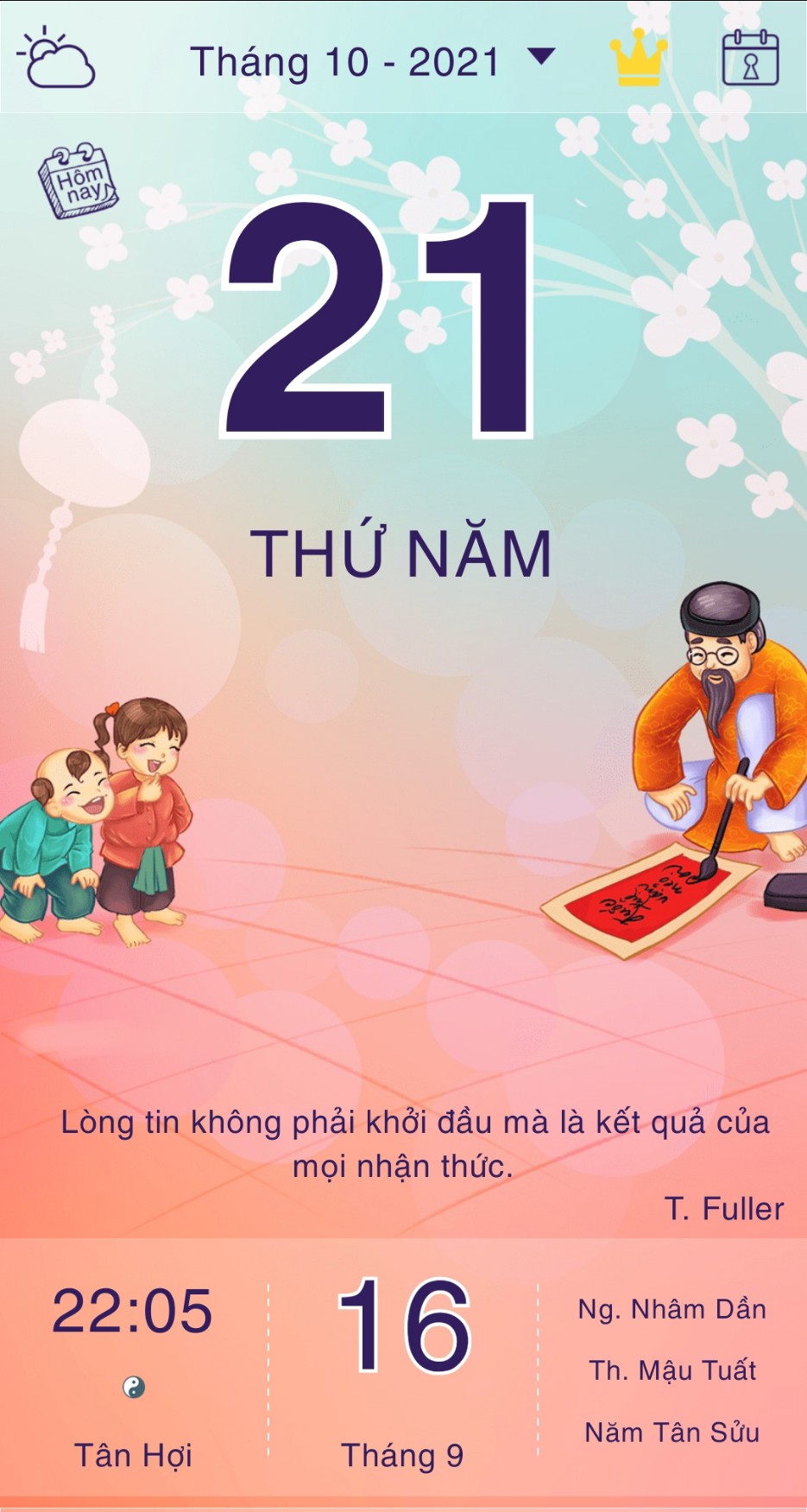 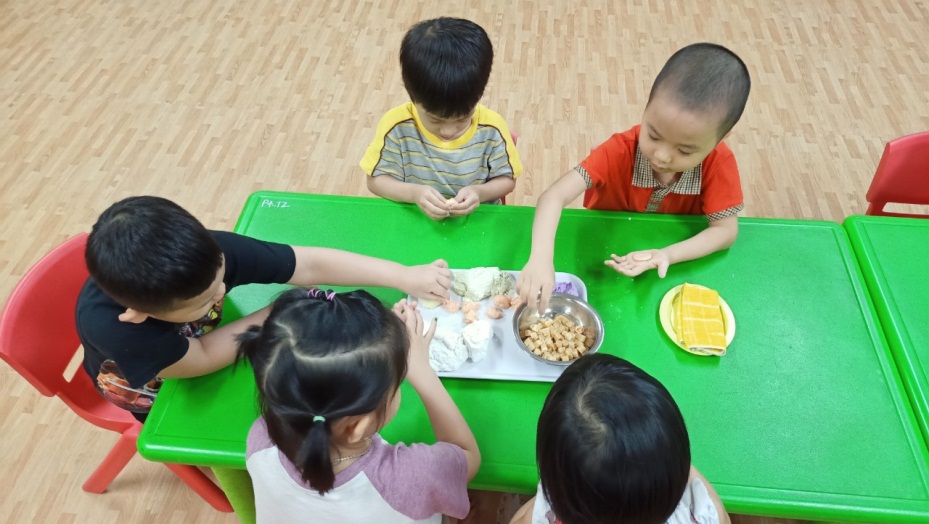 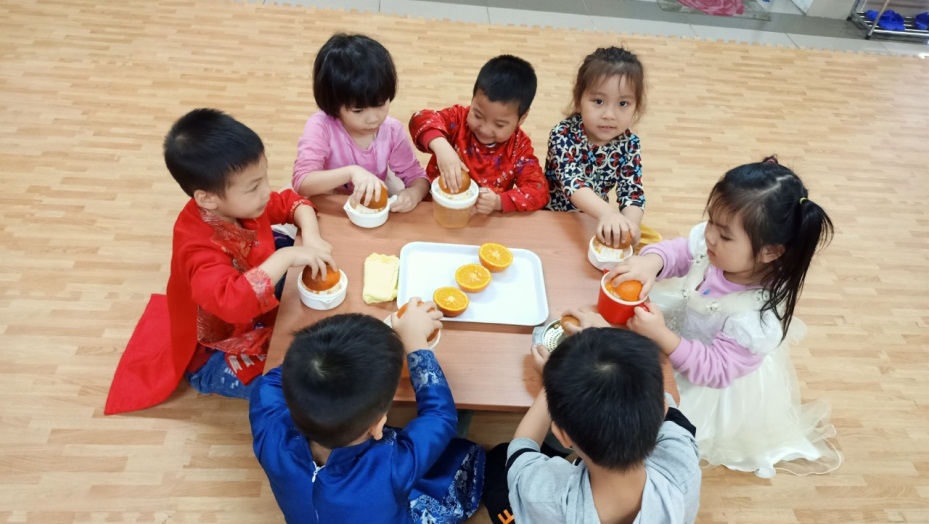 m
m
m
m
m
HÔM QUA
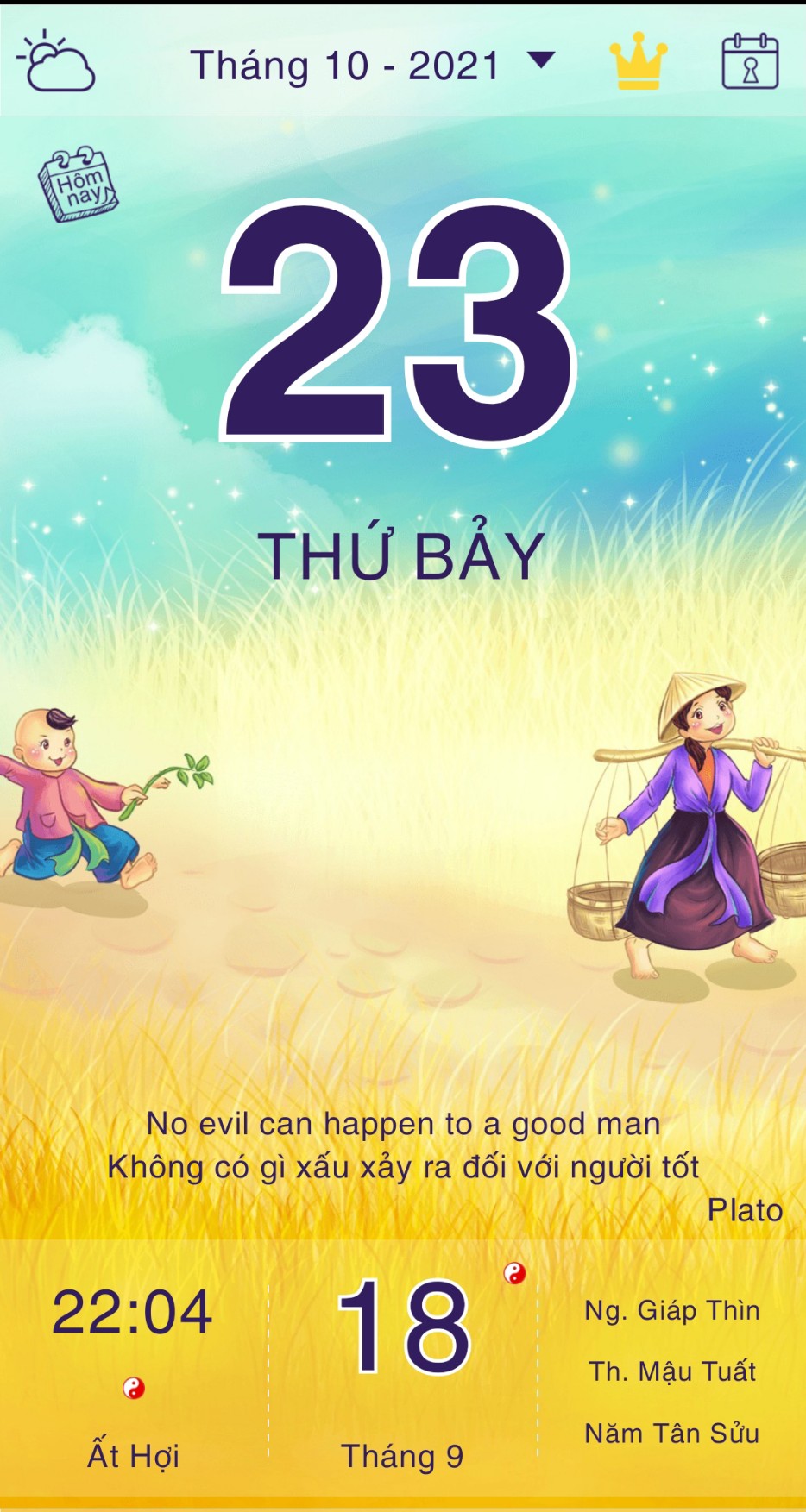 m
m
m
m
m
NGÀY MAI
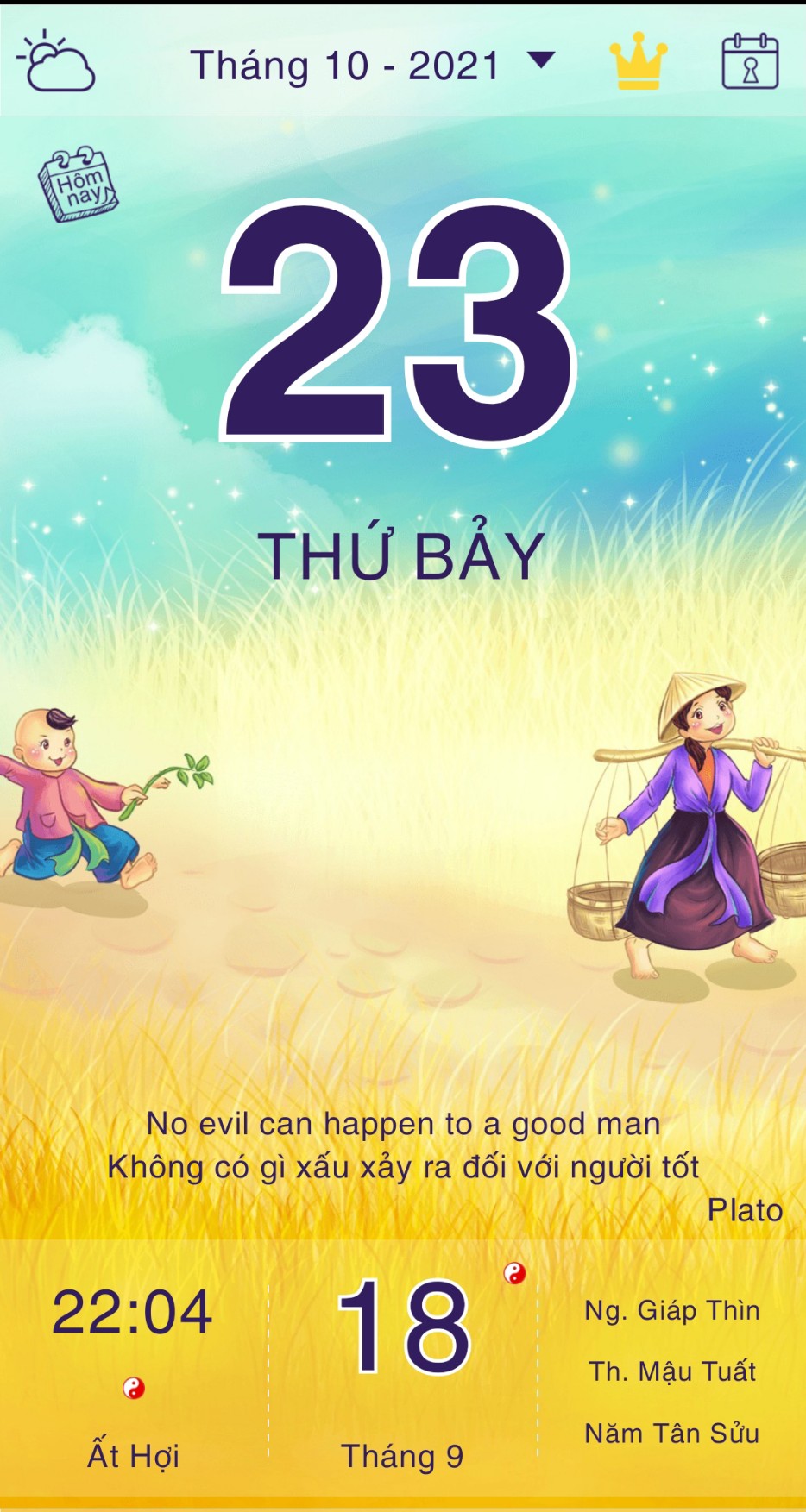 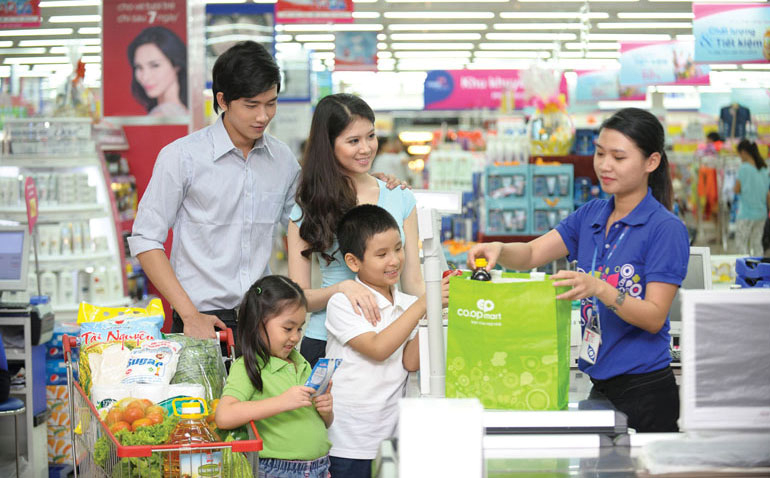 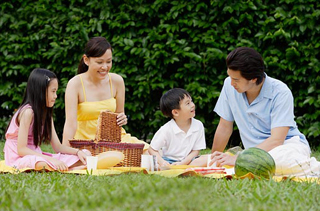 m
m
m
m
m
m
NGÀY MAI
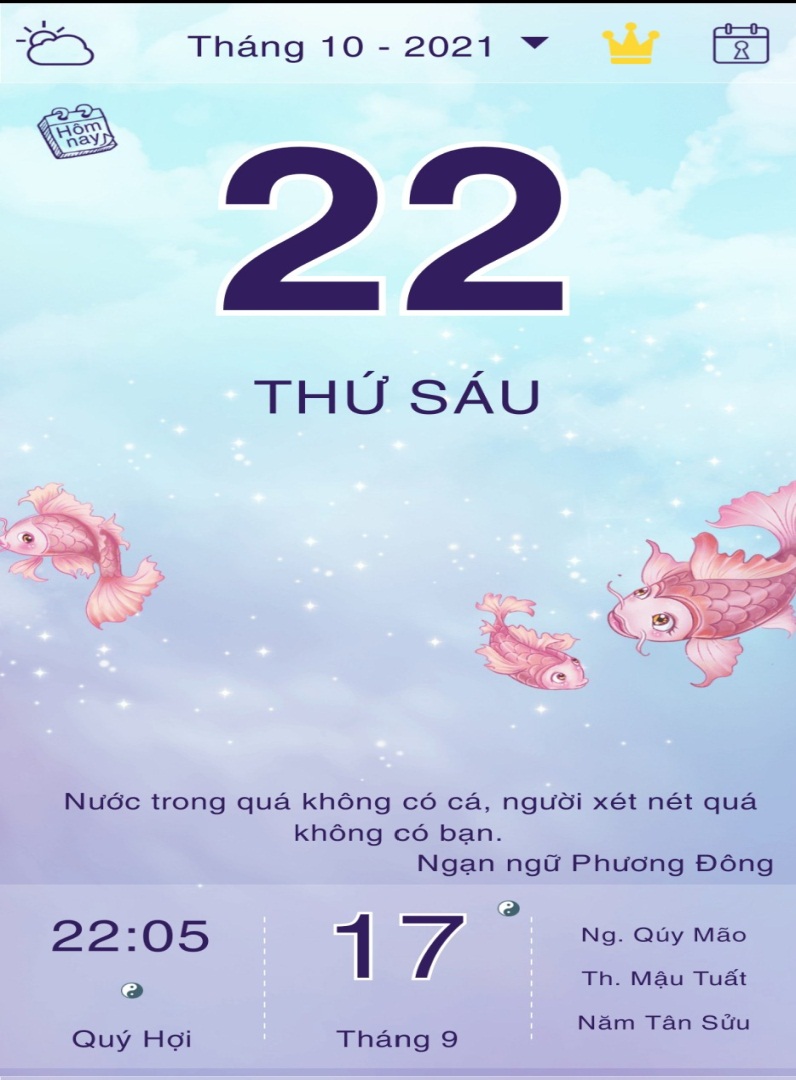 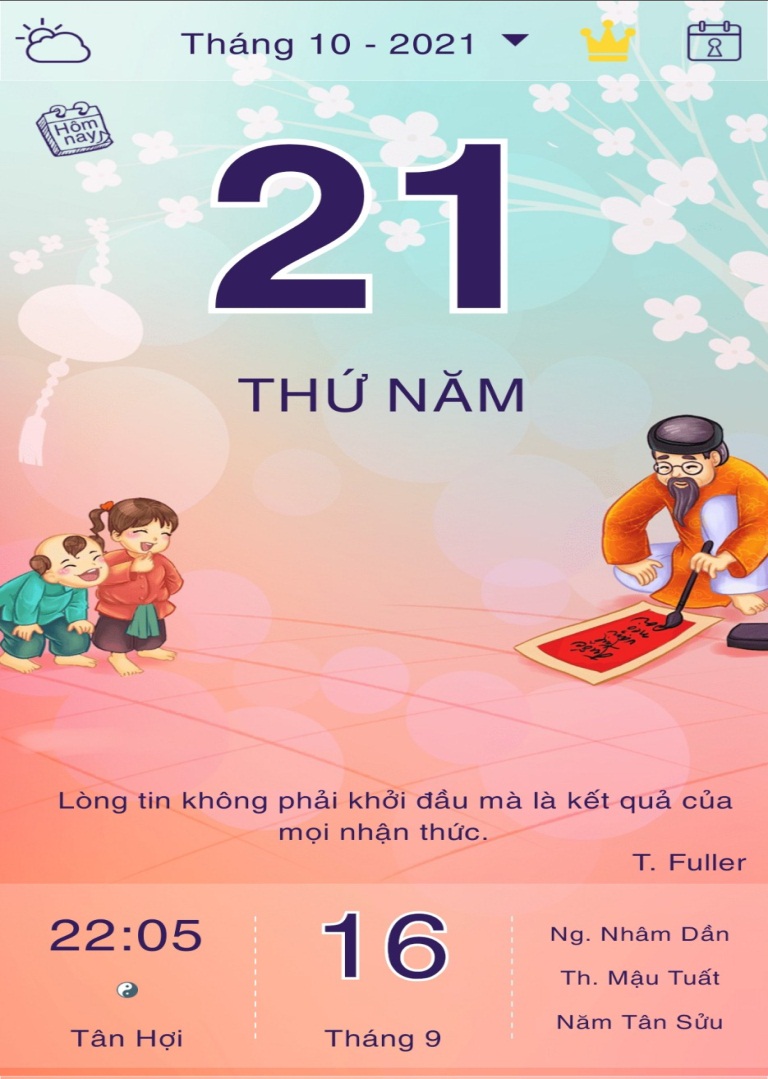 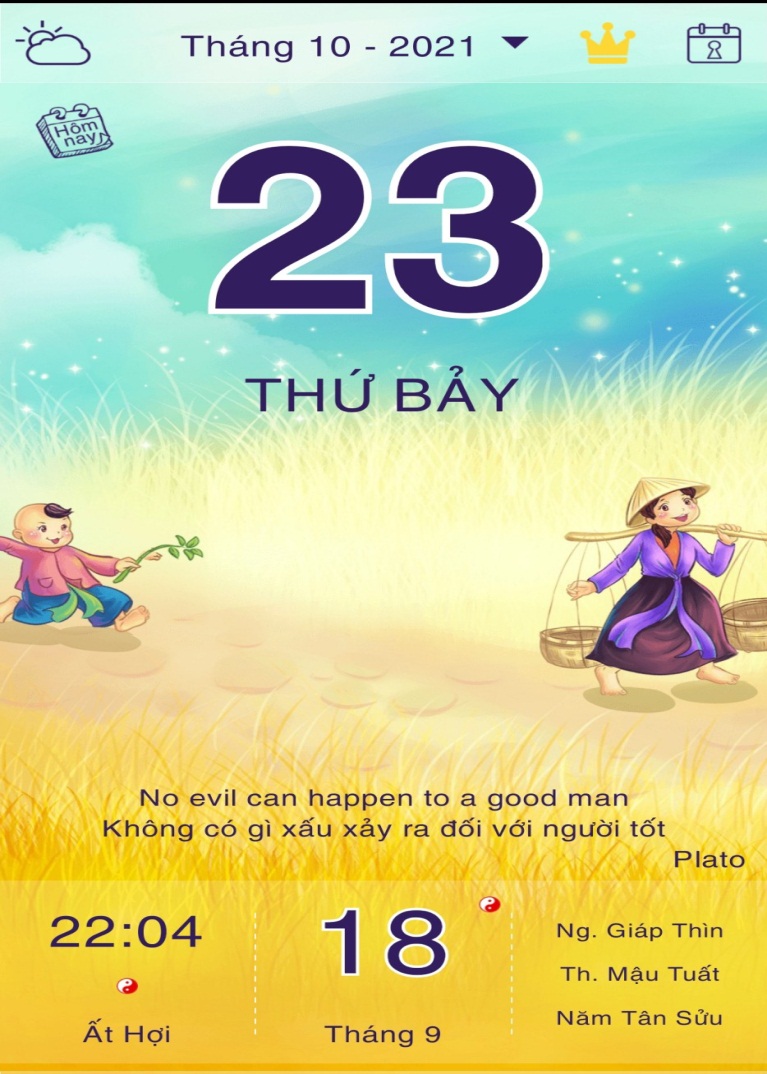 m
m
m
m
m
m
m
HÔM QUA
NGÀY MAI
HÔM NAY
m
m
m
m
m
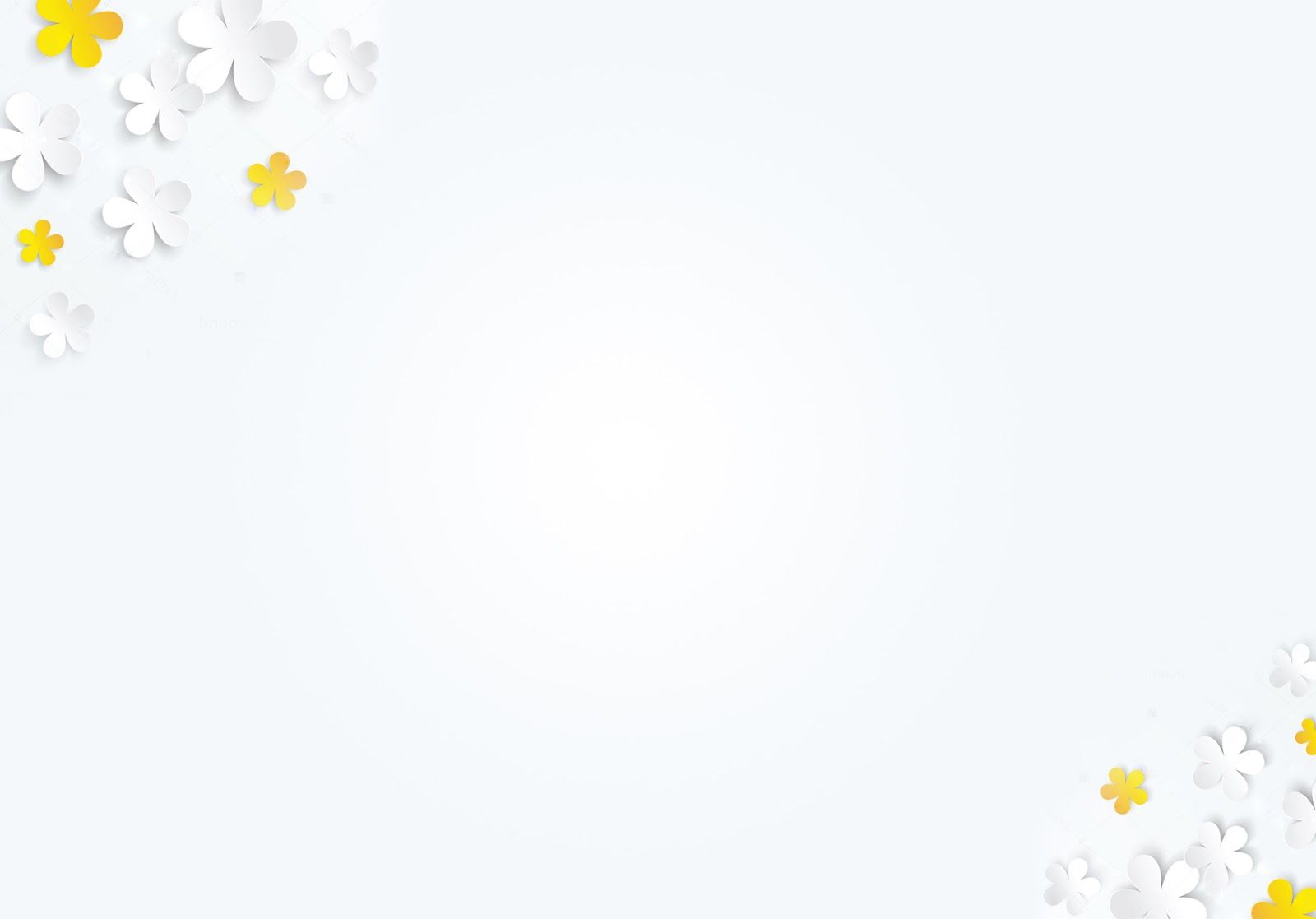 Hôm qua
Ngày mai
Hôm nay
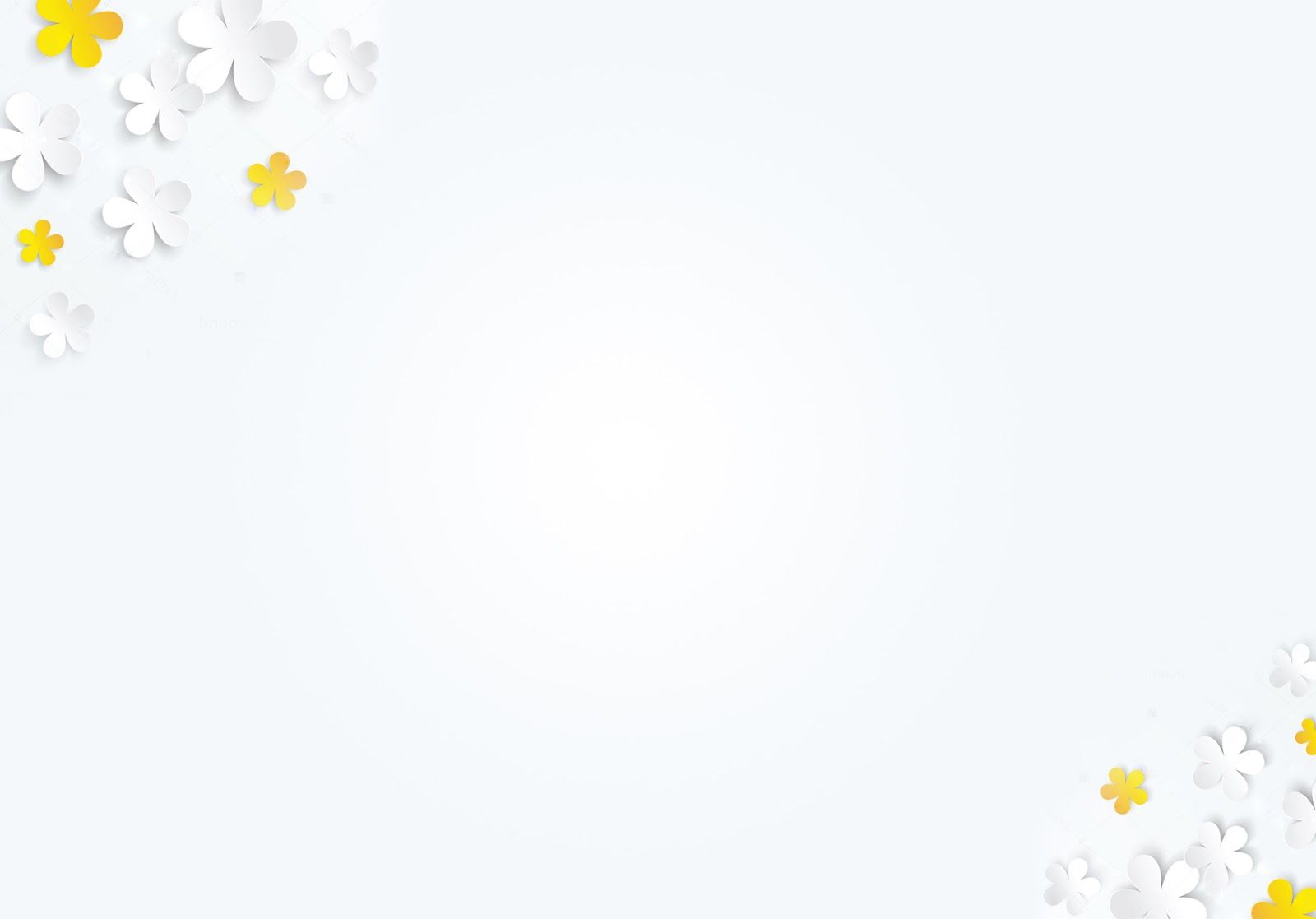 m
Hôm qua
Ngày mai
Hôm nay
m
m
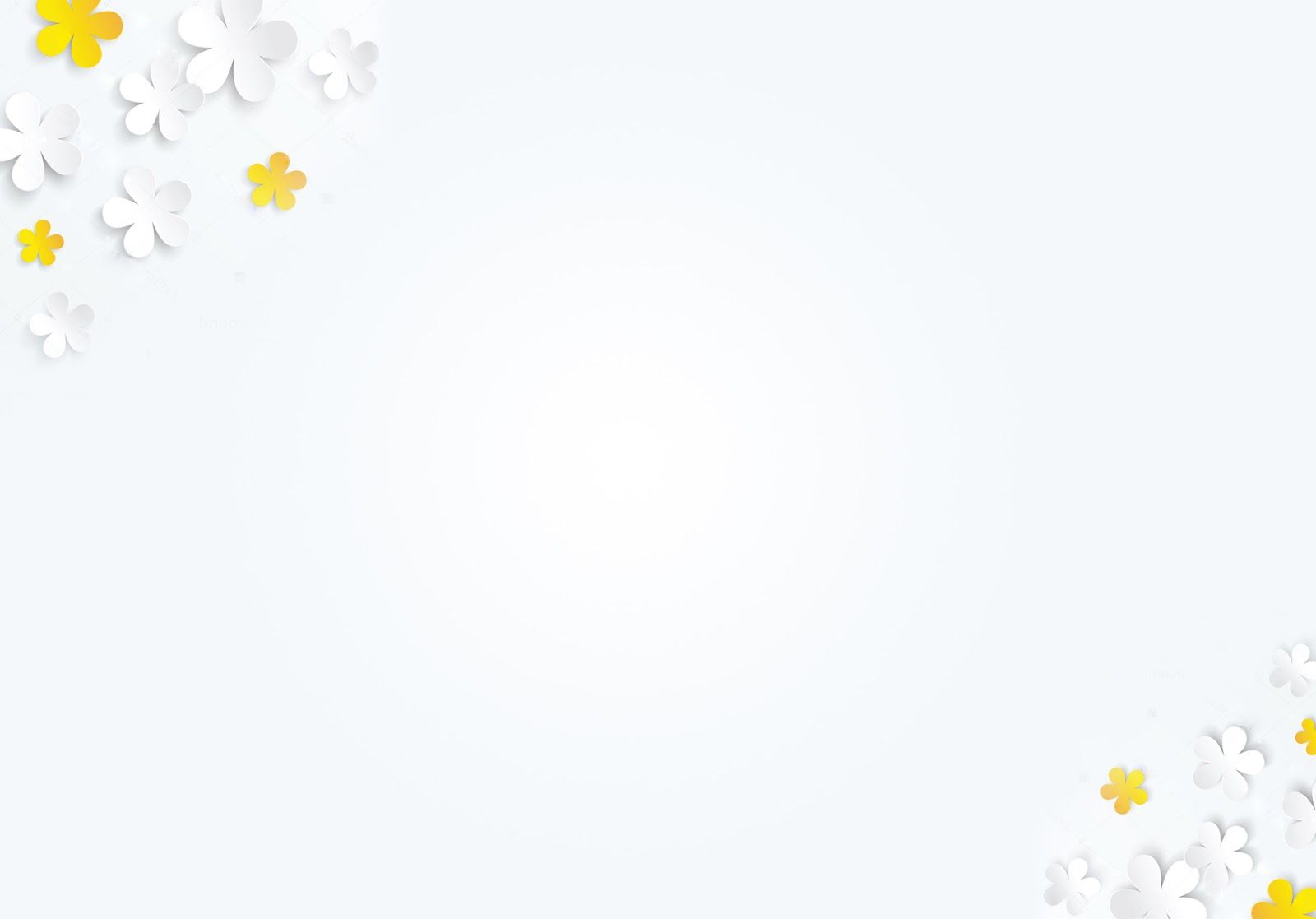 m
Hôm qua
Ngày mai
Hôm nay
m
m
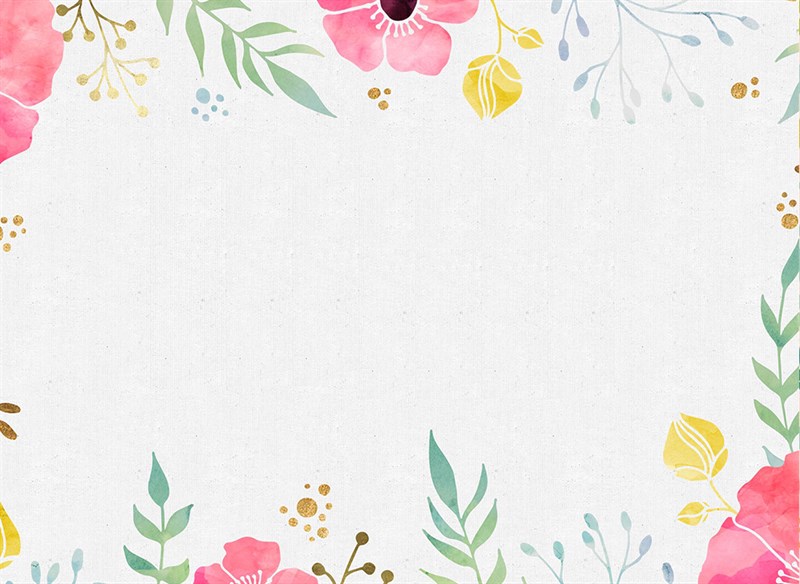 Trò chơi 1:
Ai tinh – ai nhanh
m
Cách chơi: Trên màn hình xuất hiện 3 tờ lịch có các ngày liền sát nhau (hôm nay, hôm qua, ngày mai). Cô sẽ cho lần lượt các tờ lịch đó biến mất. Các con hãy quan sát, ghi nhớ sau đó nói to cho cô biết tờ lịch nào đã biến mất nhé.
m
m
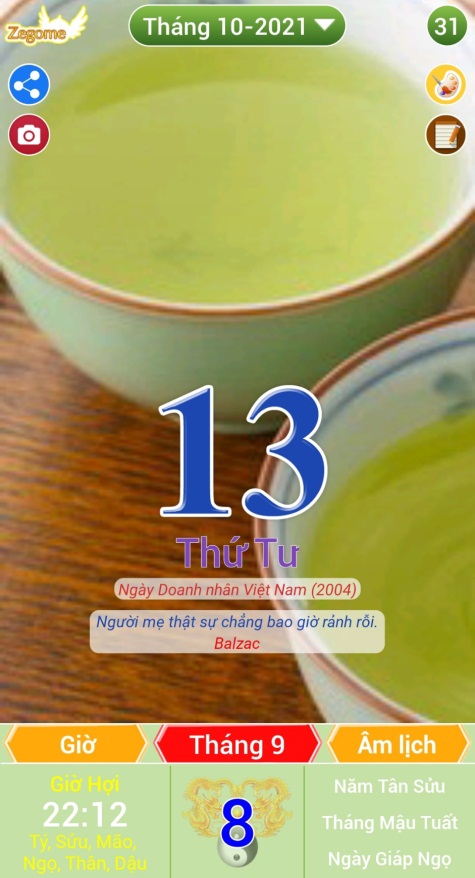 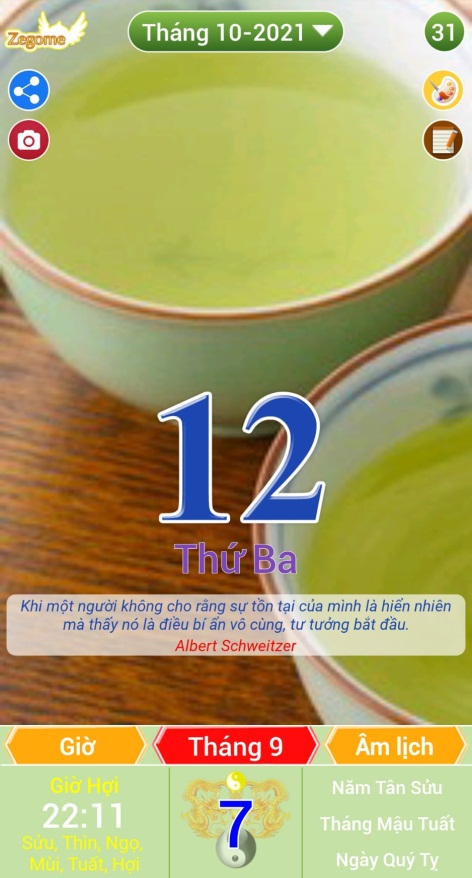 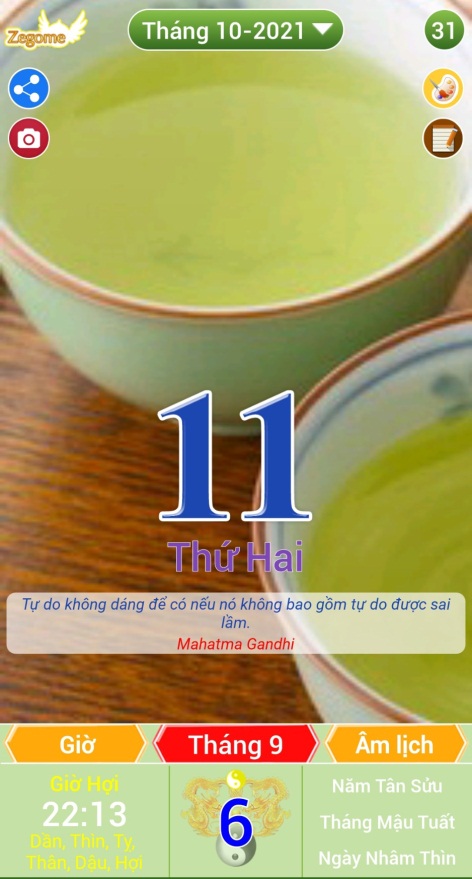 m
m
m
m
m
m
m
m
Ngày mai
Hôm qua
Hôm nay
m
m
m
m
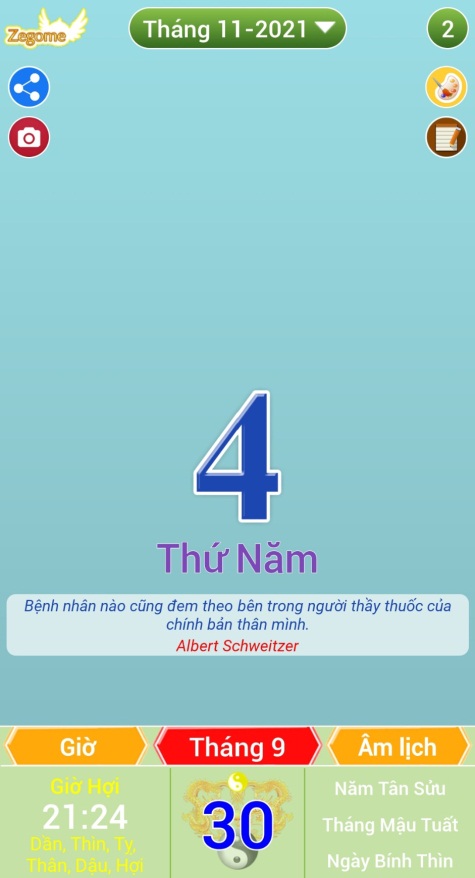 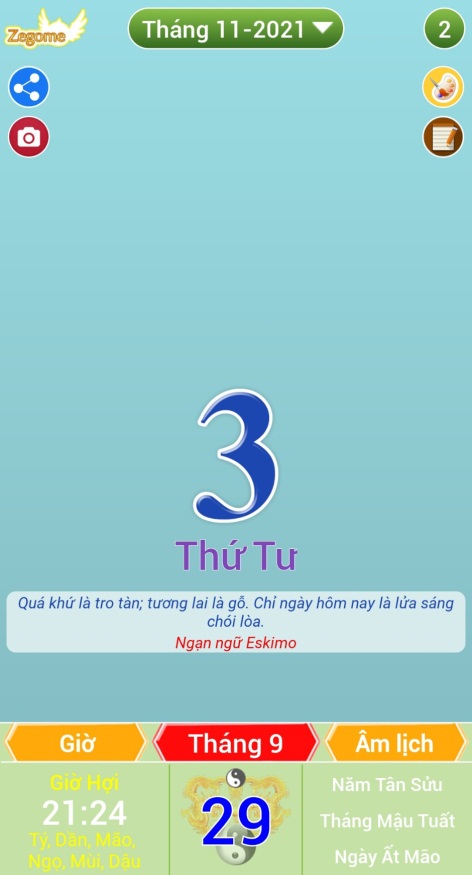 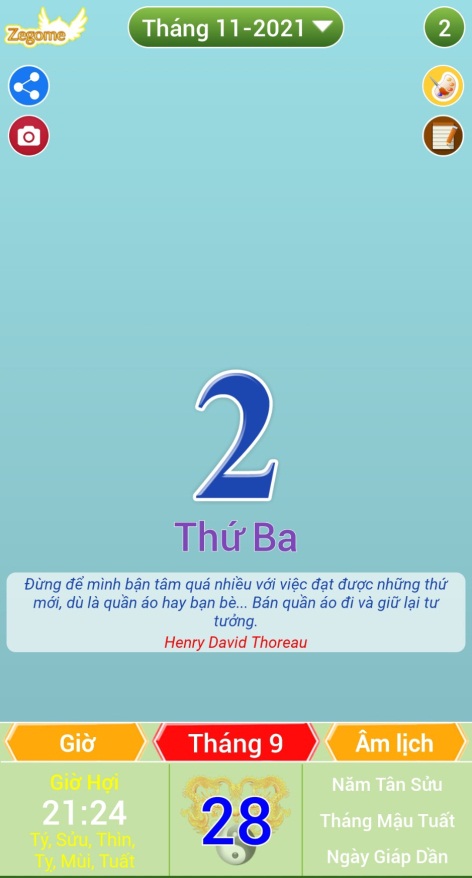 m
m
m
m
m
m
m
m
Ngày mai
Hôm qua
Hôm nay
m
m
m
m
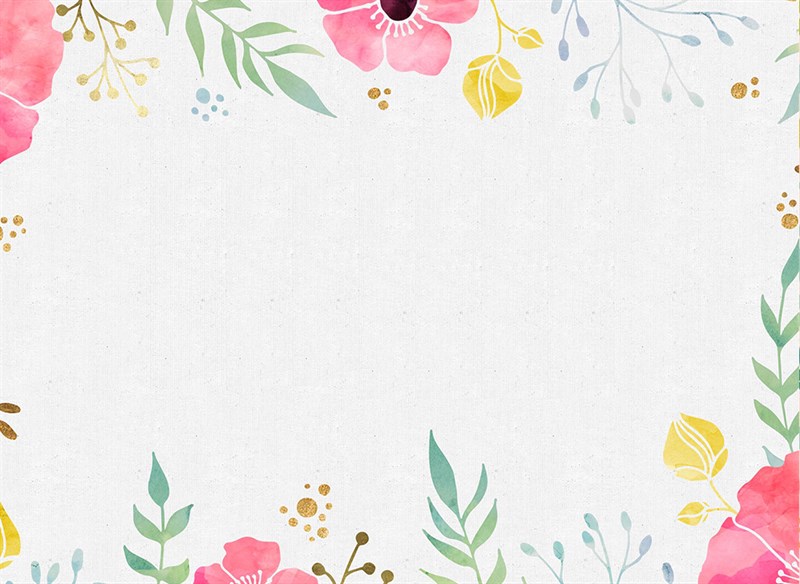 Trò chơi 2:
Ai thông minh hơn?
m
Cách chơi: Trên màn hình có các biểu tượng ngày hôm nay, hôm qua và ngày mai tương ứng với 3 thứ liên tiếp trong tuần. Phía dưới sẽ có ảnh hoạt động tương ứng với các thứ. Khi cô hỏi- con hãy nói thật nhanh tên thứ và tên hoạt động đang diễn ra trong ảnh nhé!
m
m
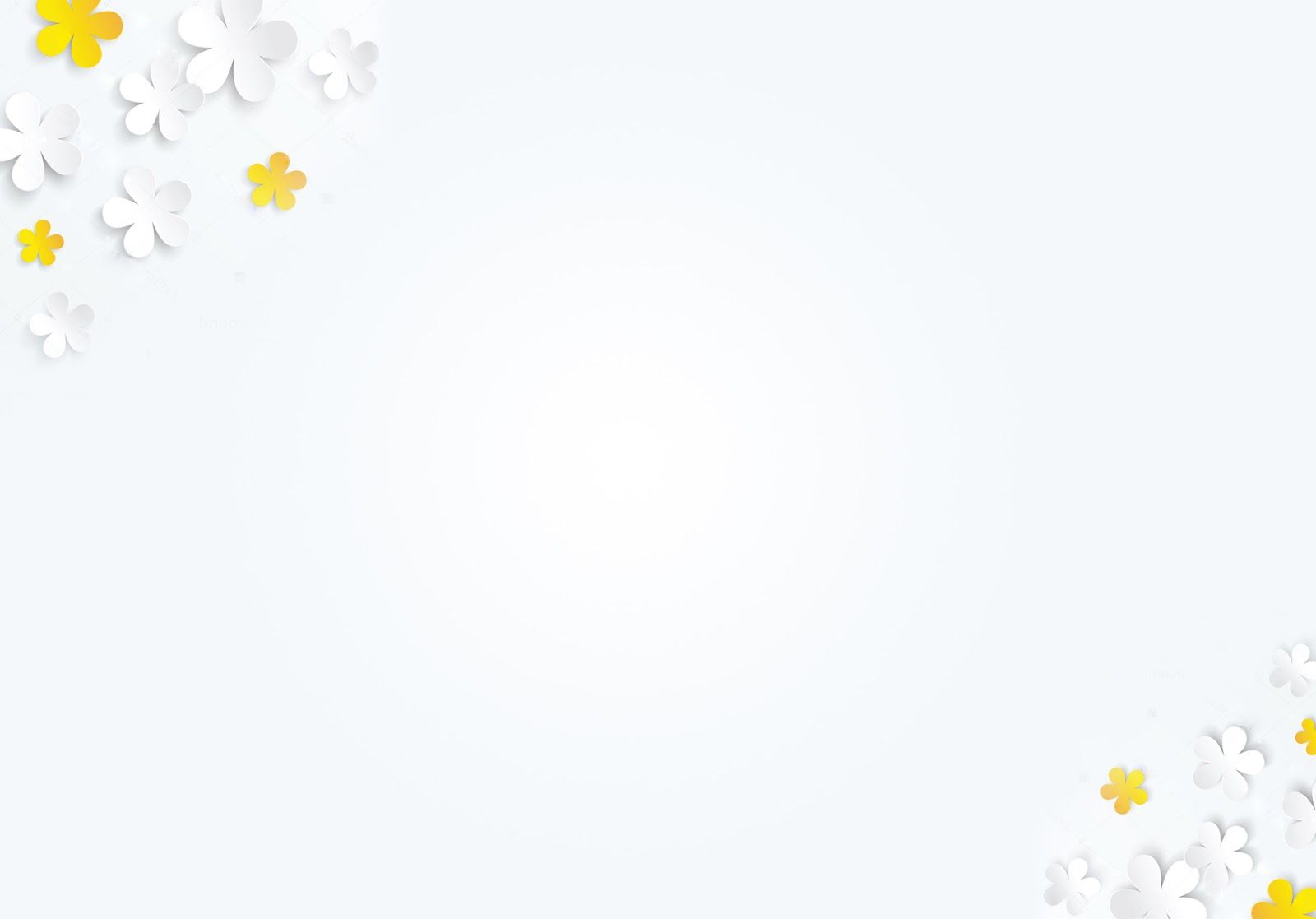 Hôm qua
Ngày mai
Hôm nay
Thứ ba
Thứ tư
Thứ năm
m
m
m
m
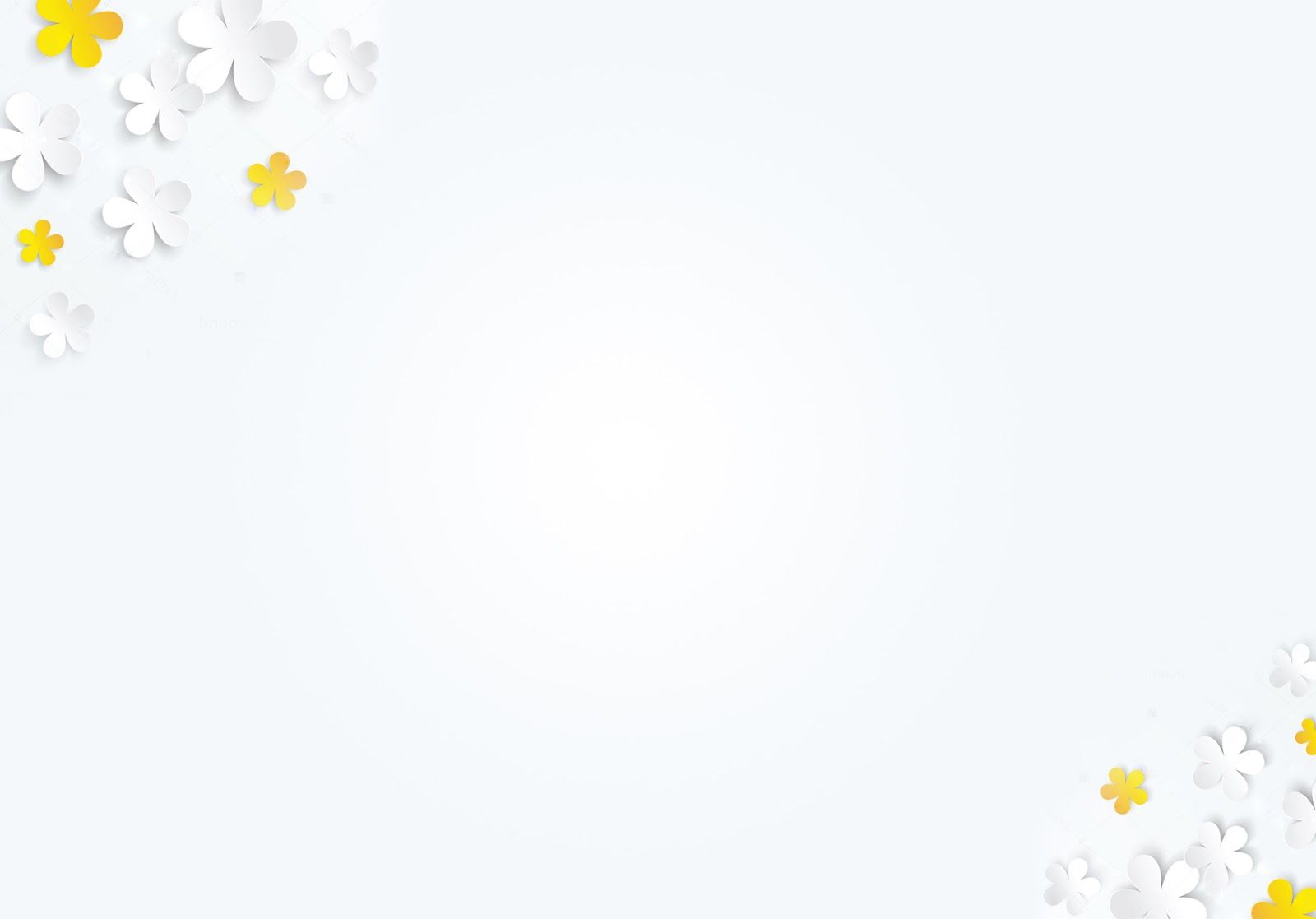 Hôm qua
Ngày mai
Hôm nay
Thứ năm
Thứ sáu
Thứ bảy
m
m
m
m
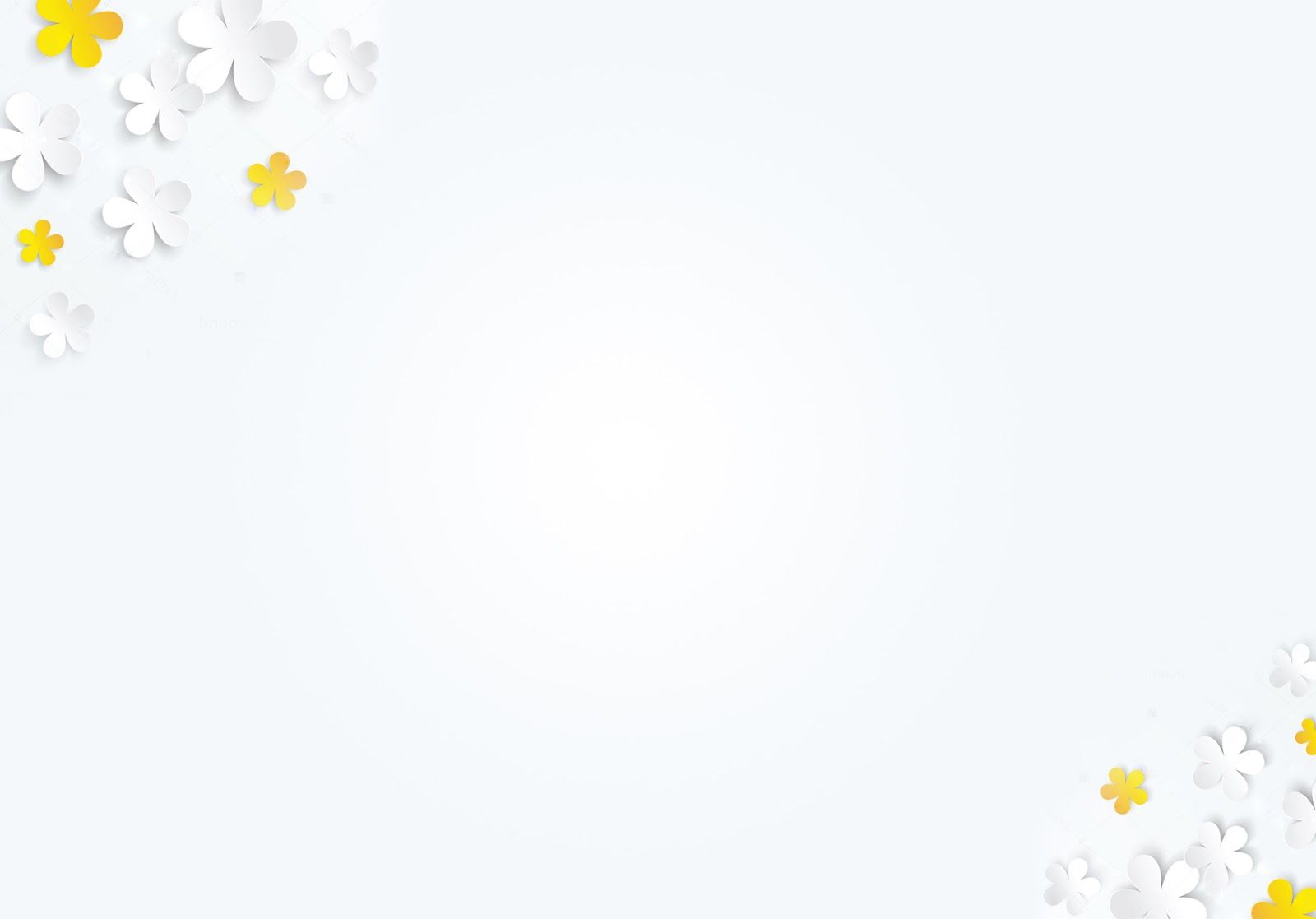 Hôm qua
Ngày mai
Hôm nay
Chủ nhật
Thứ hai
Thứ ba
m
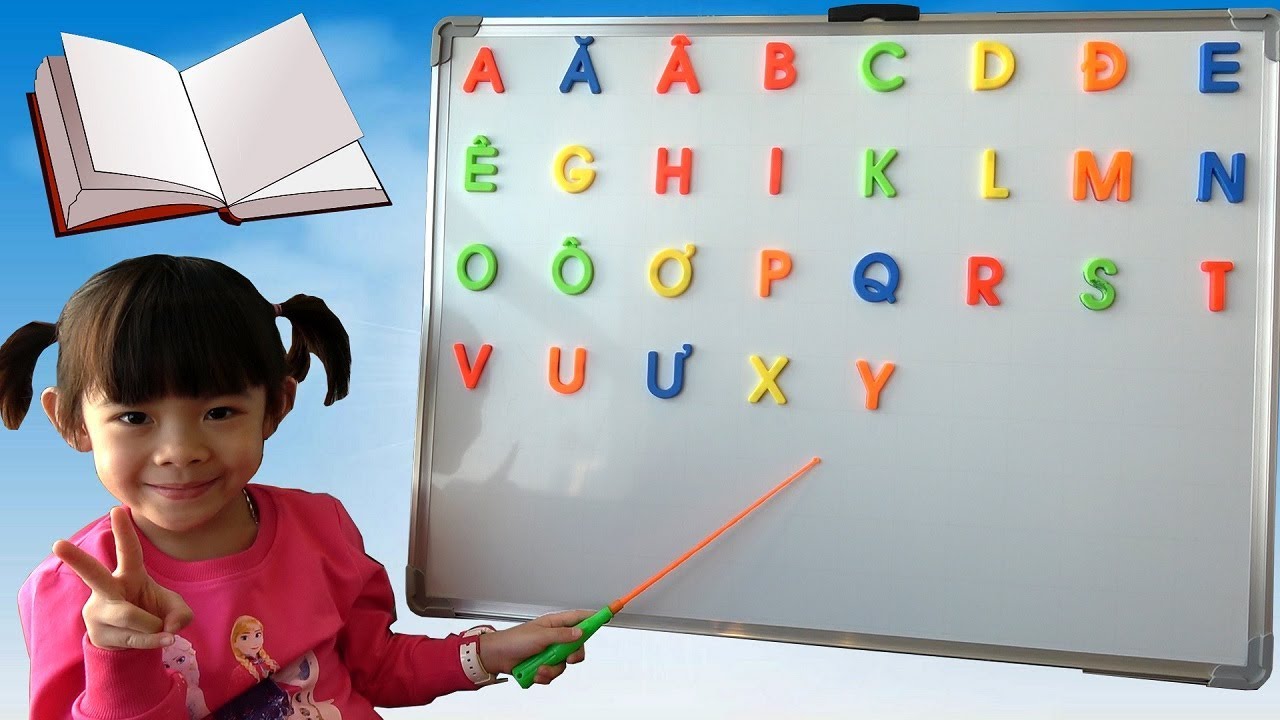 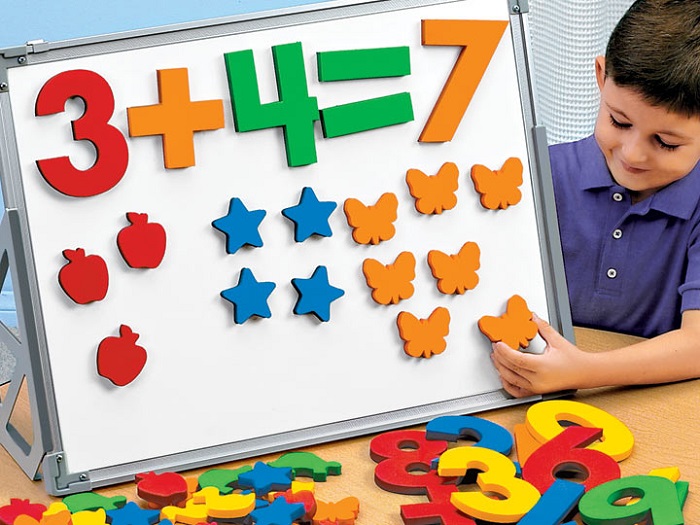 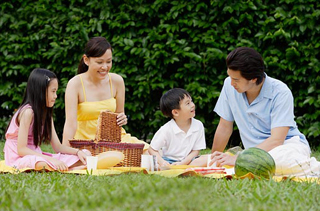 m
m
m
m
m
m
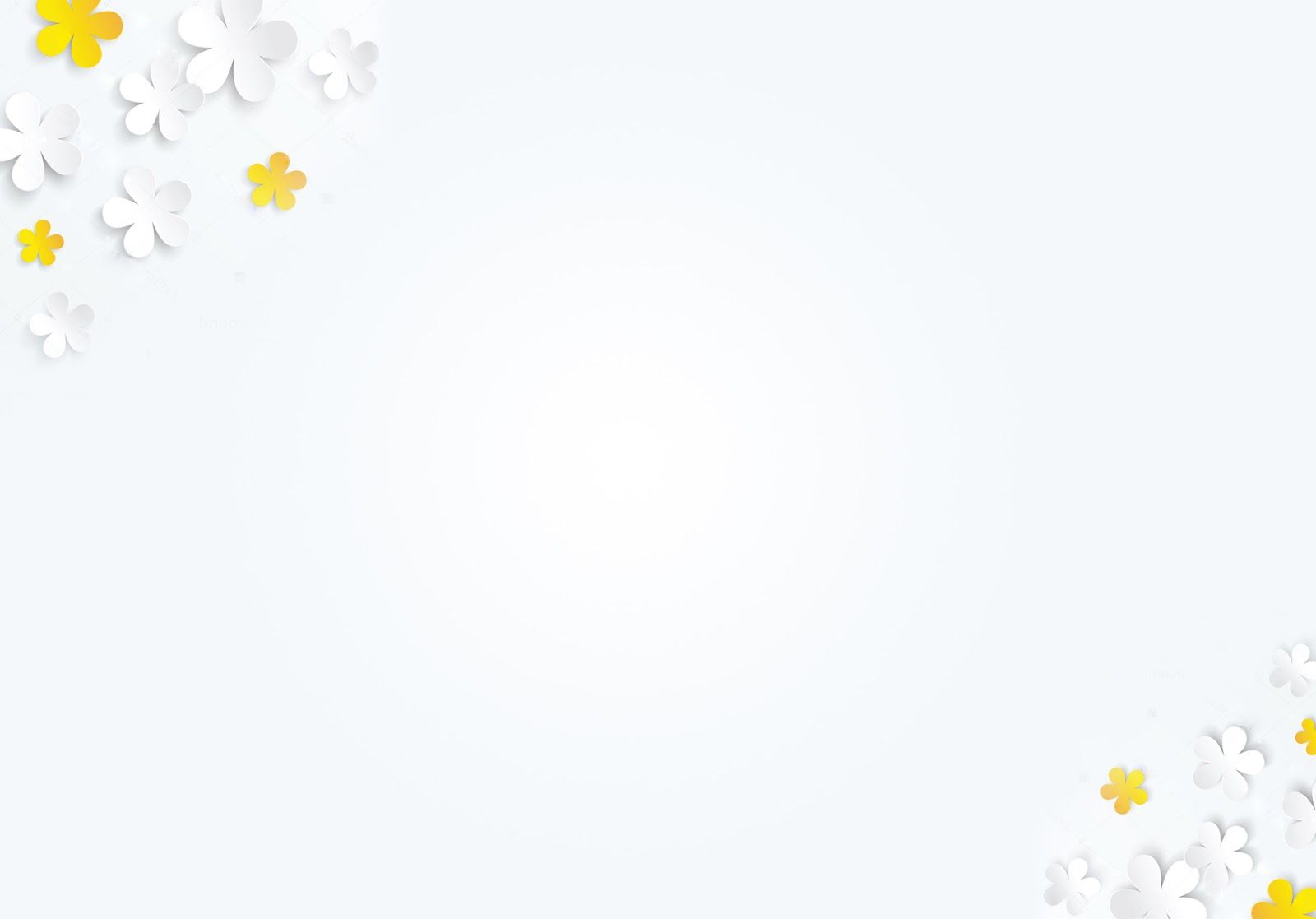 Hôm qua
Ngày mai
Hôm nay
m
Chủ nhật
Thứ hai
Thứ ba
m
m
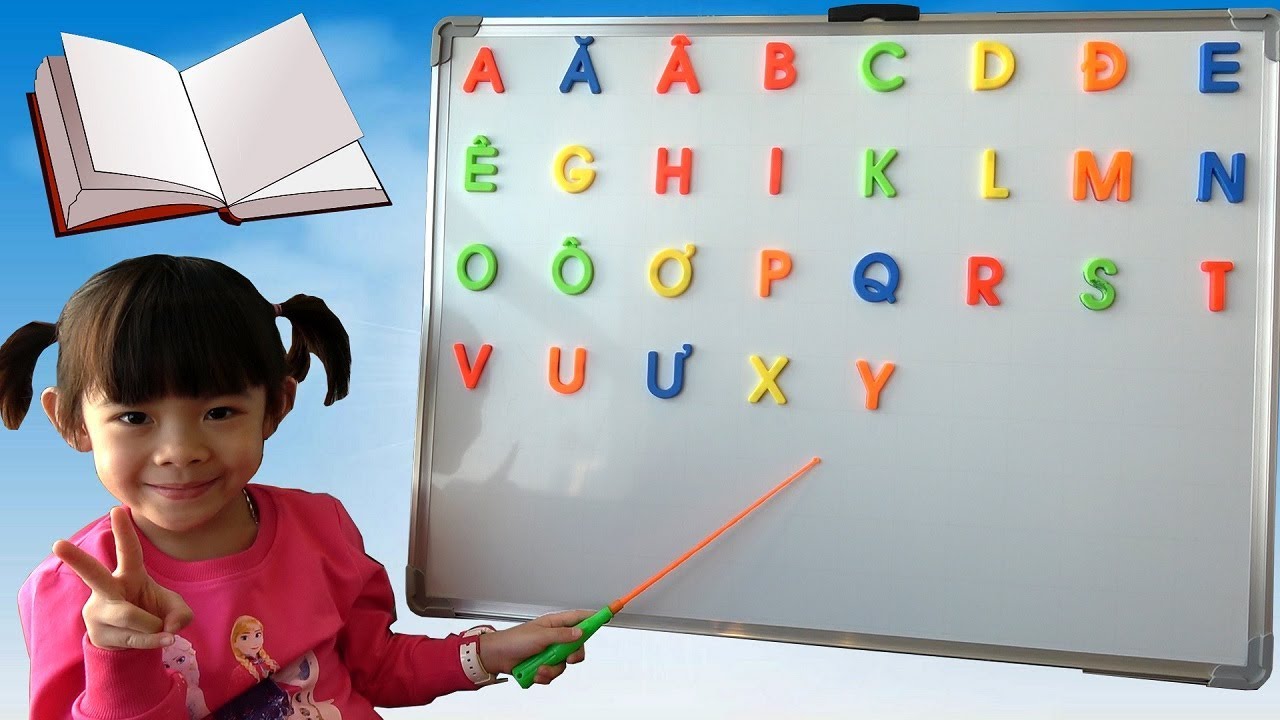 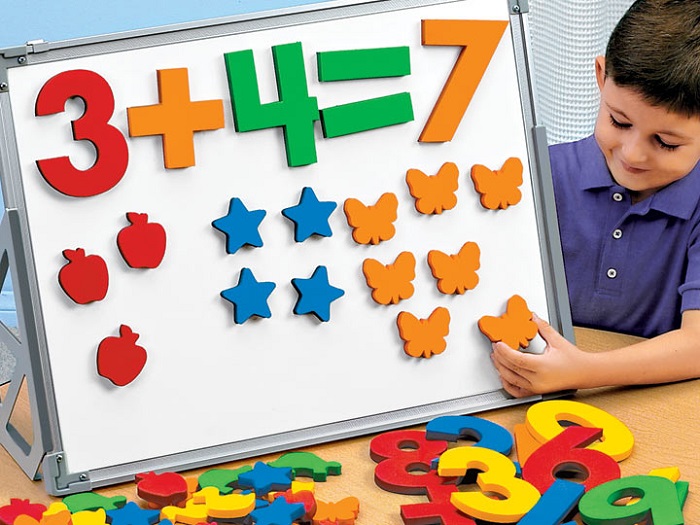 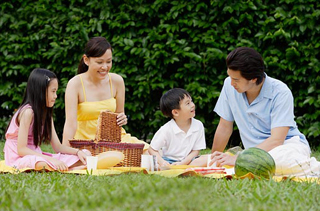 m
m
m
m
m
m
m
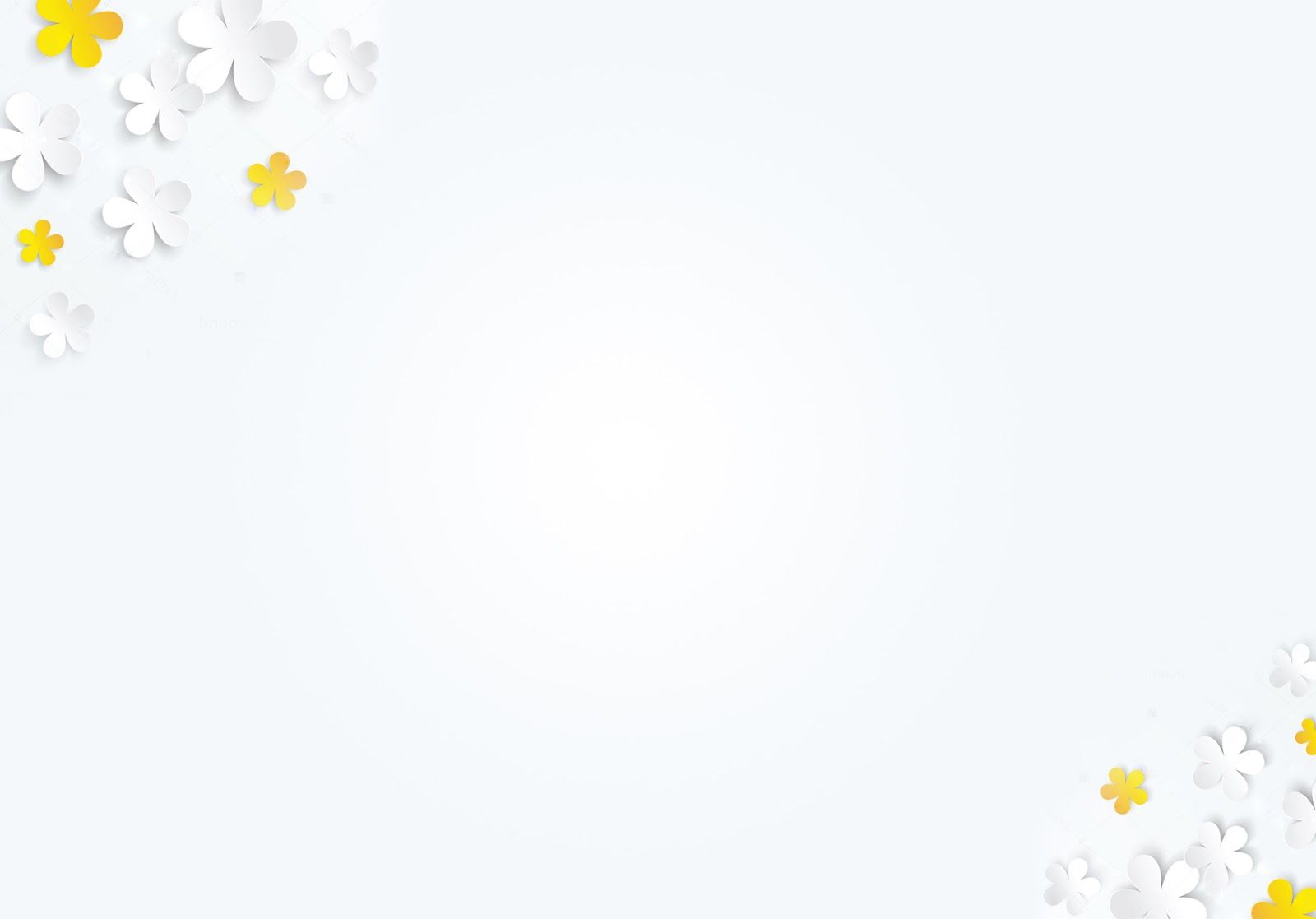 Hôm qua
Ngày mai
Hôm nay
Thứ sáu
Thứ bảy
Chủ nhật
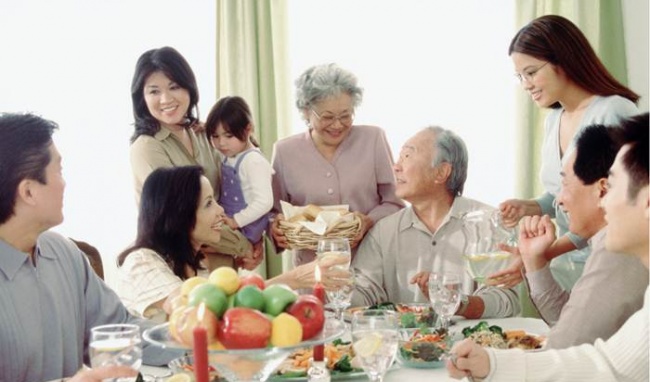 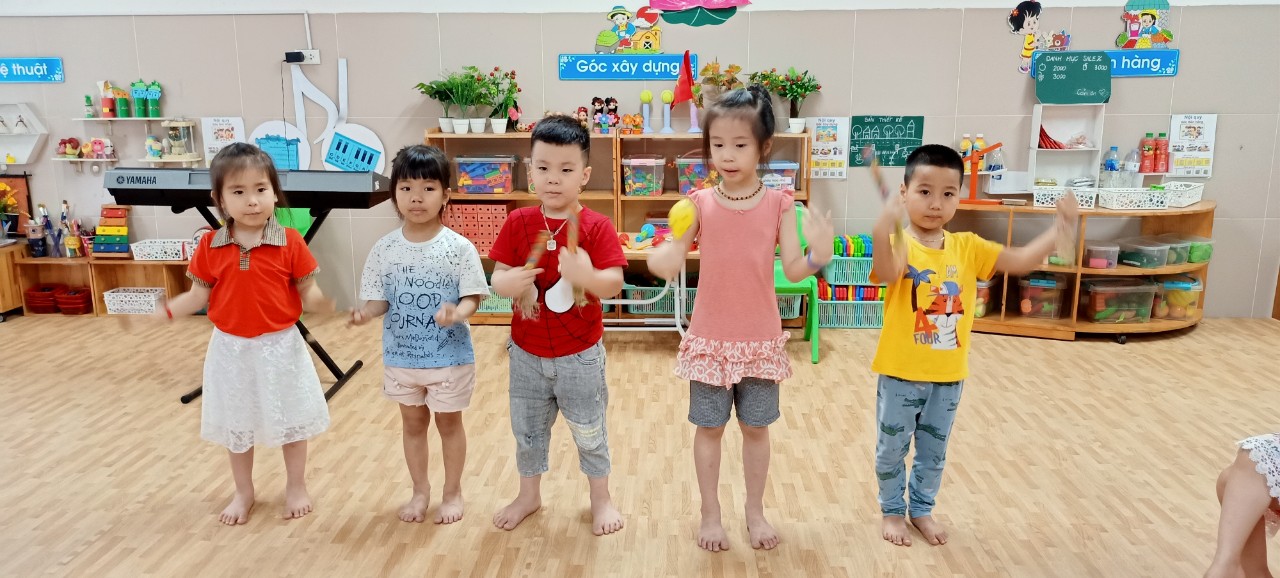 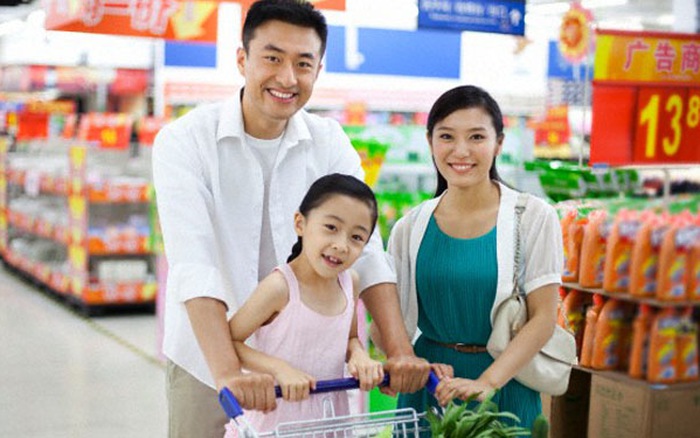 m
m
m
m
m
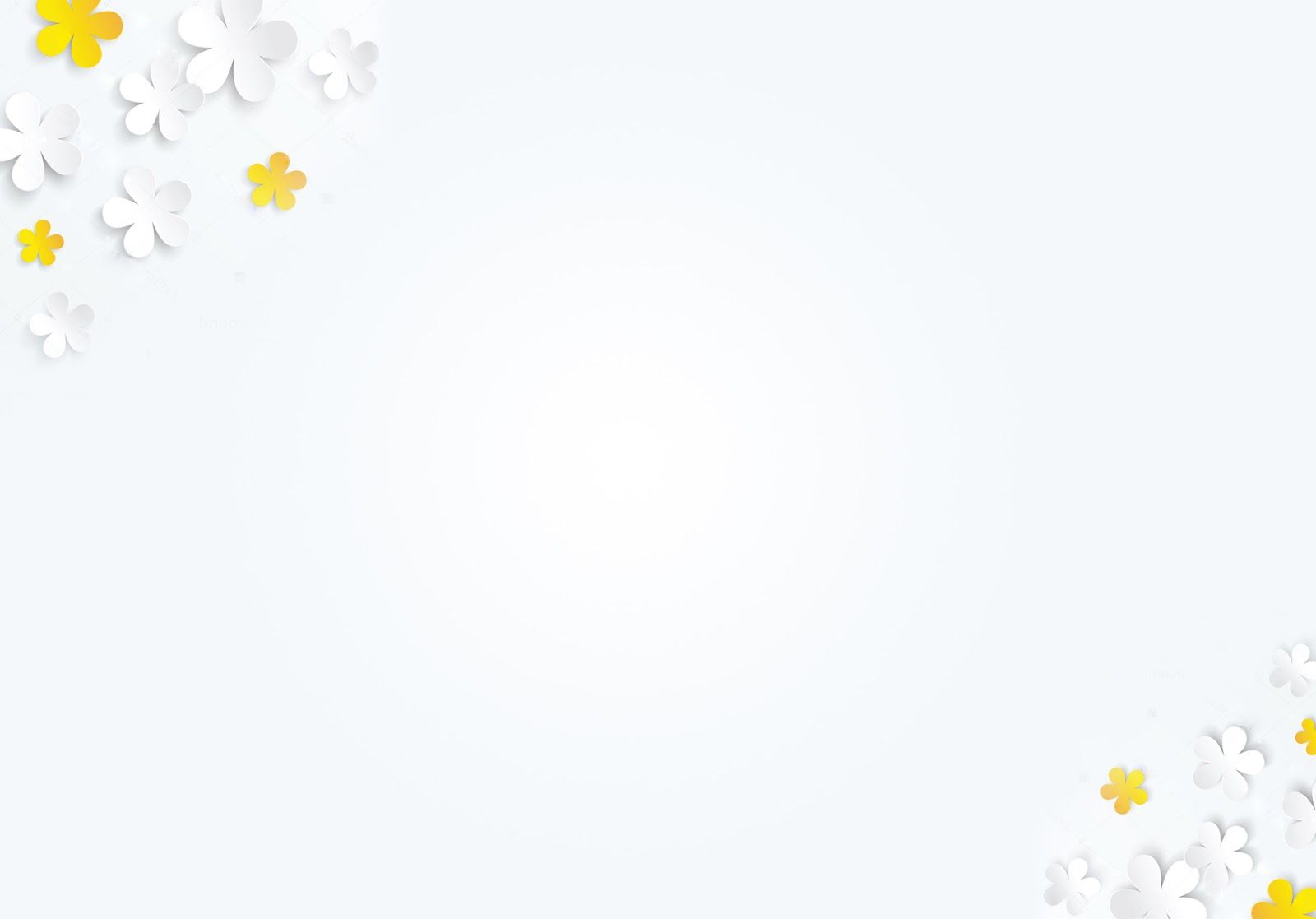 Hôm qua
Ngày mai
Hôm nay
Thứ sáu
Thứ bảy
Chủ nhật
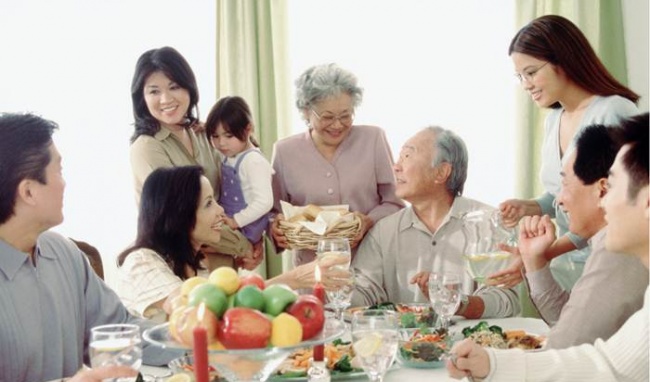 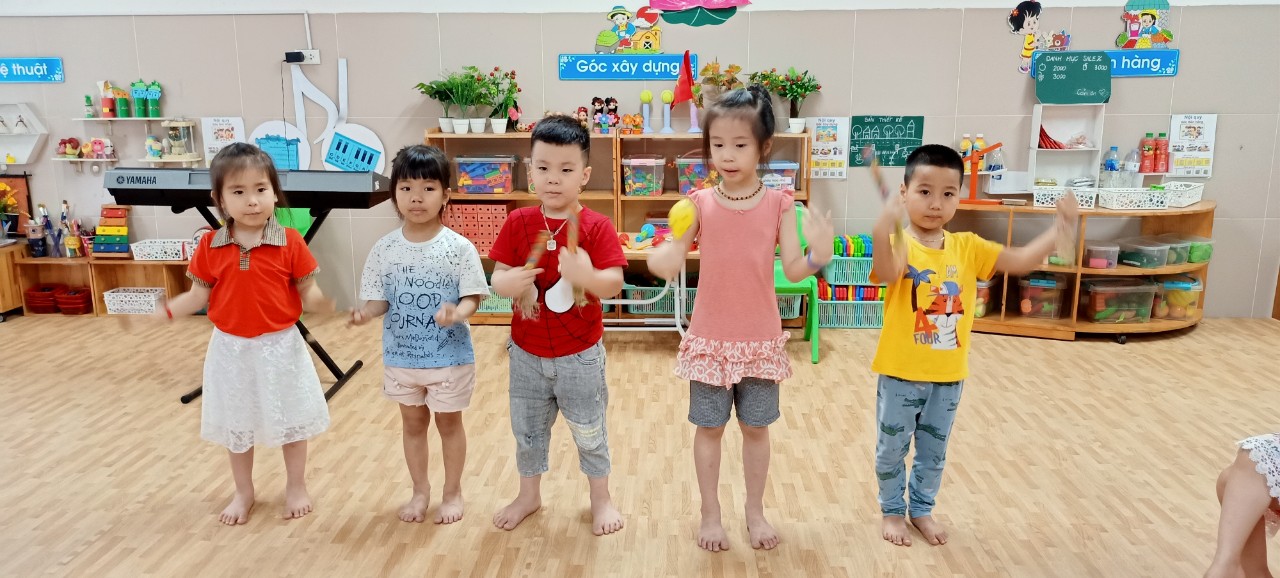 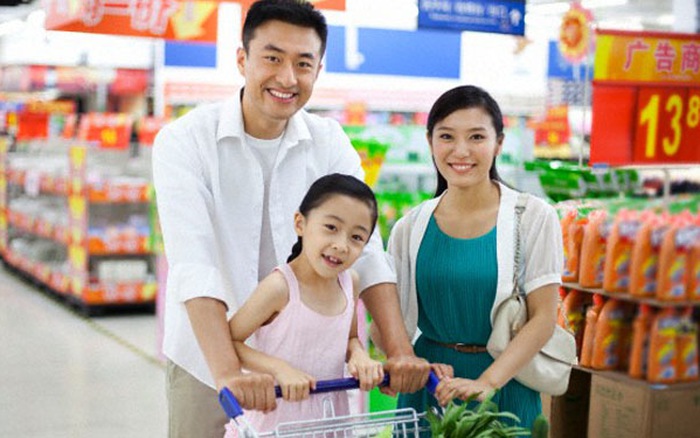 m
m
m
m
m
m
m